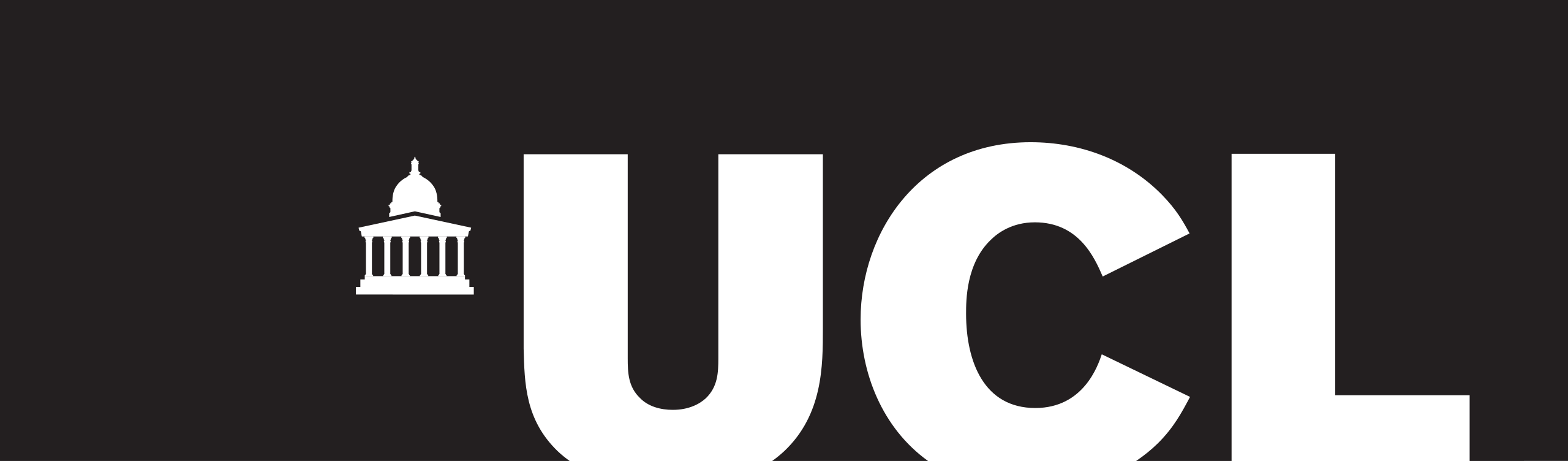 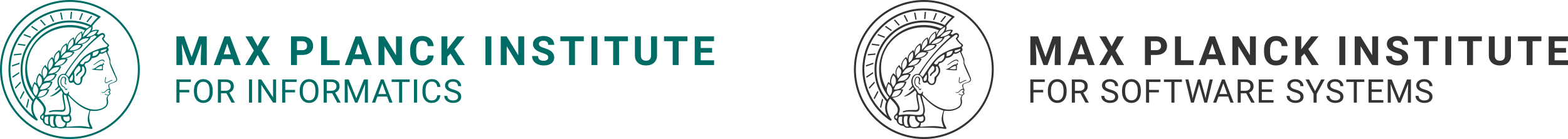 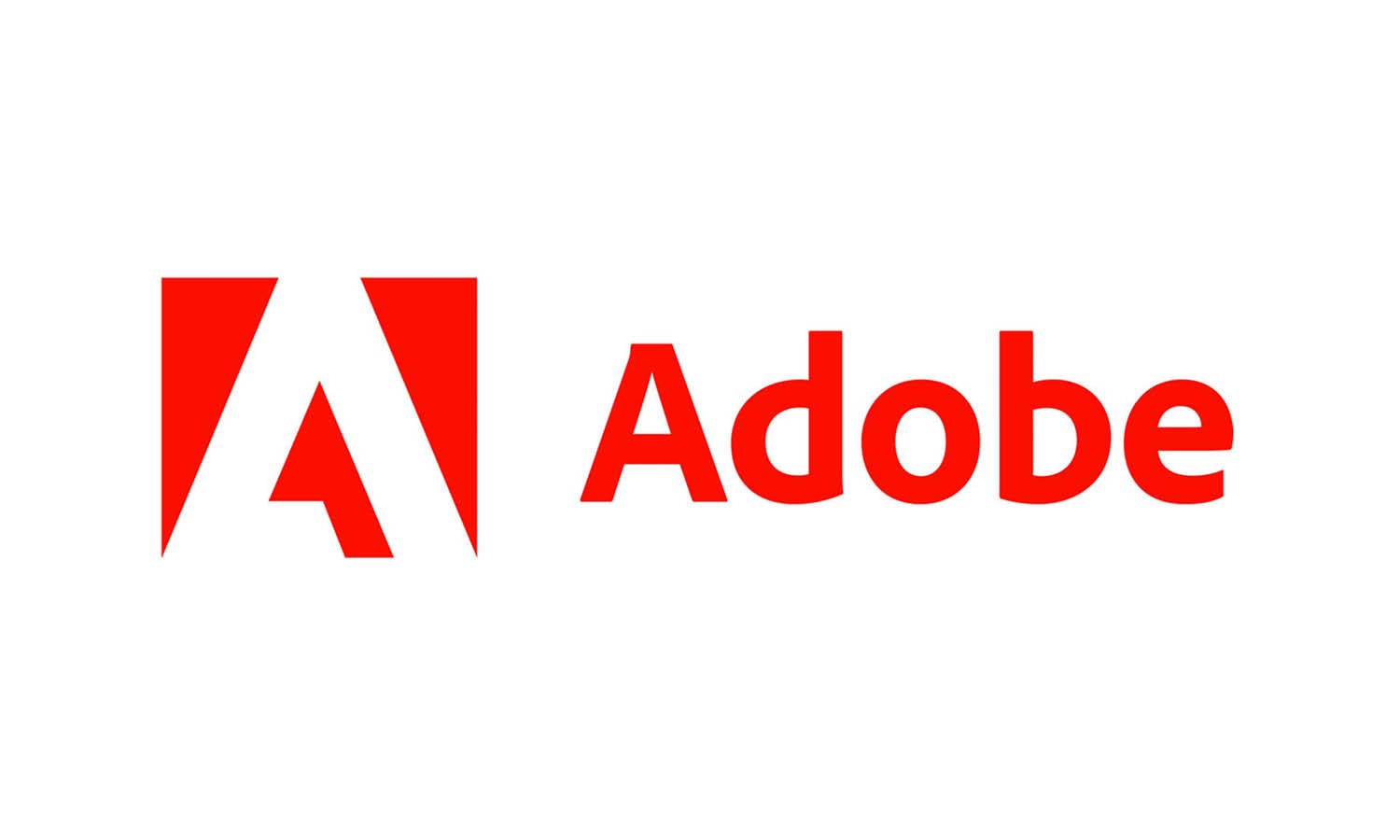 Online Importance Sampling for Stochastic Gradient Optimization
Corentin Salaun, Xingchang Huang, Iliyan Georgiev, Niloy Mitra, Gurprit Singh
Optimization
Optimization task definition
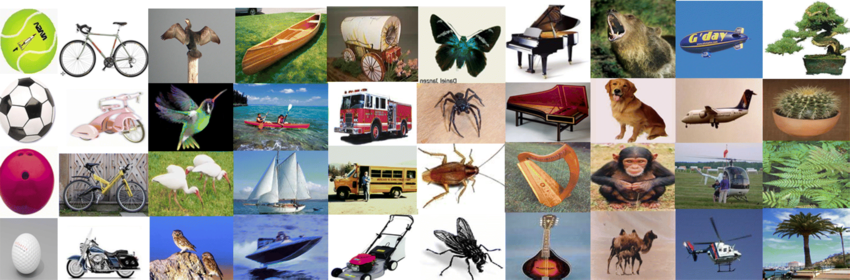 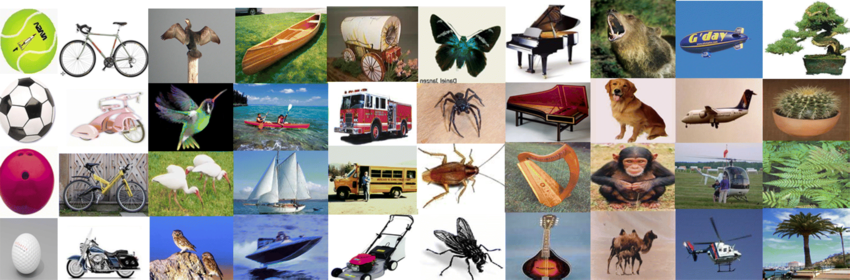 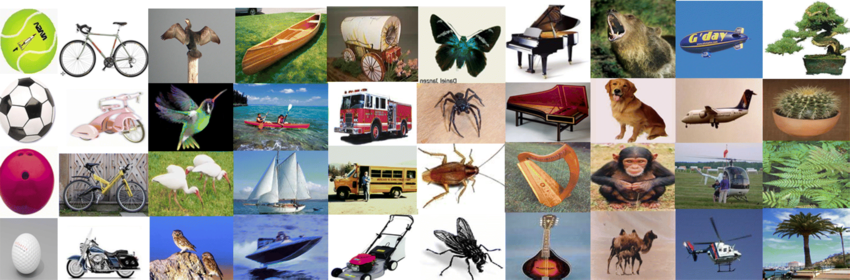 We want a model for image classification
How can me make it ?
Optimization task definition
There is 3 elements to define:
Define the optimization model mθ(x) = y


Define optimization dataset (set of all training {x,y})


Define the optimization metric (Loss function)
Eg L2 norm, Cross Entropy
Can include regularization term
Y
X
θ
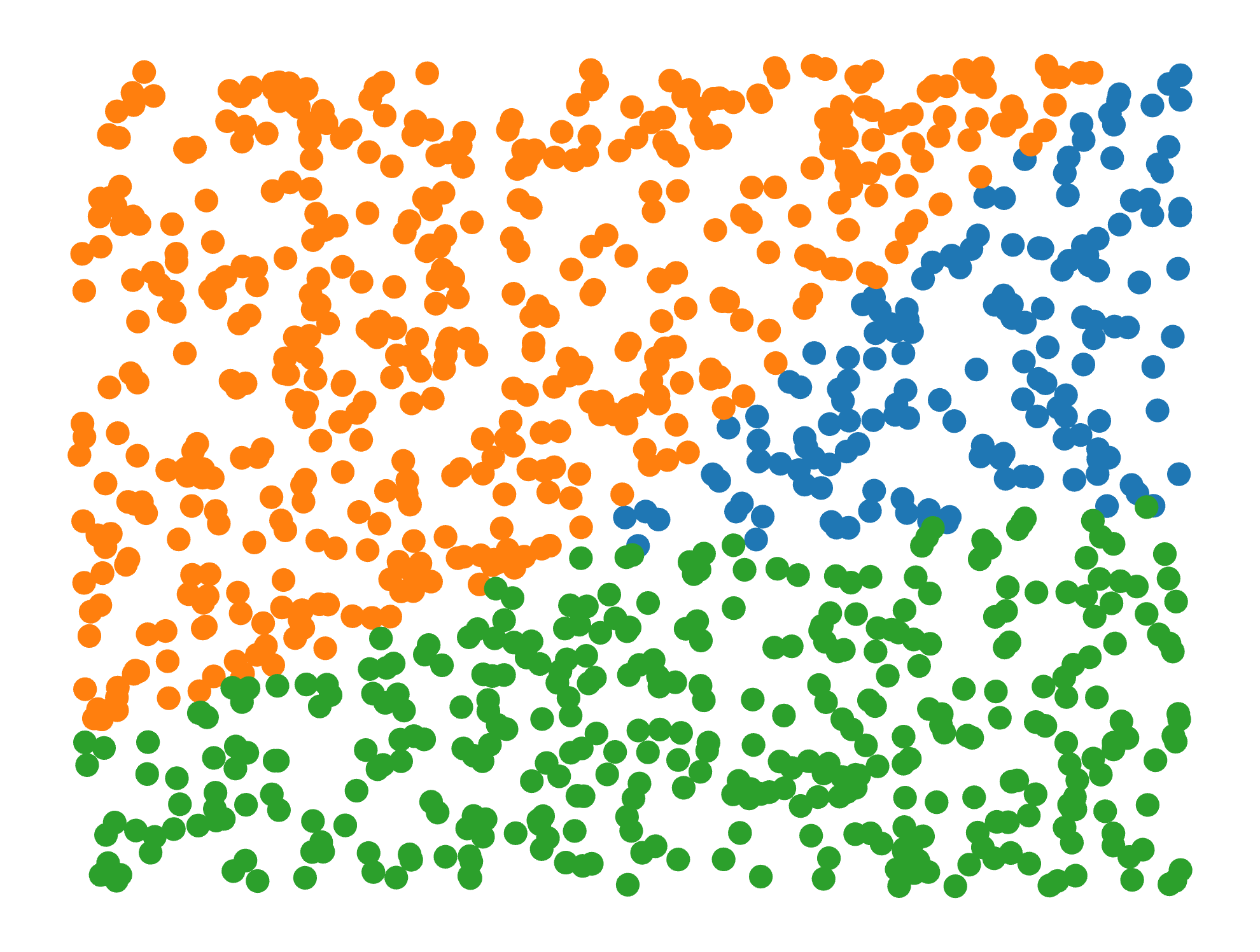 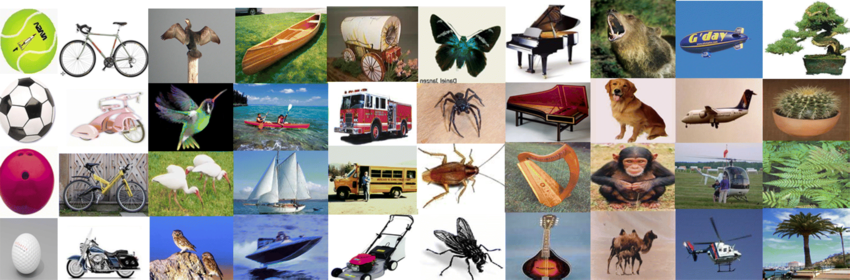 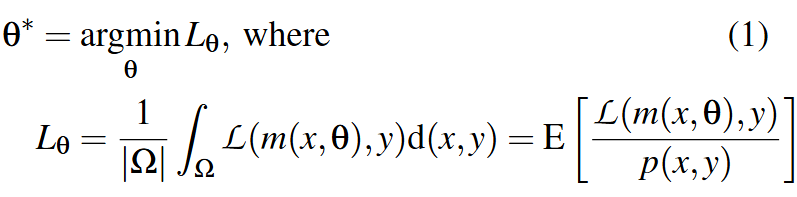 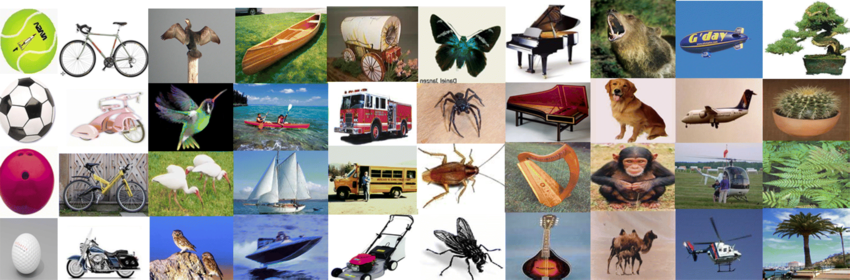 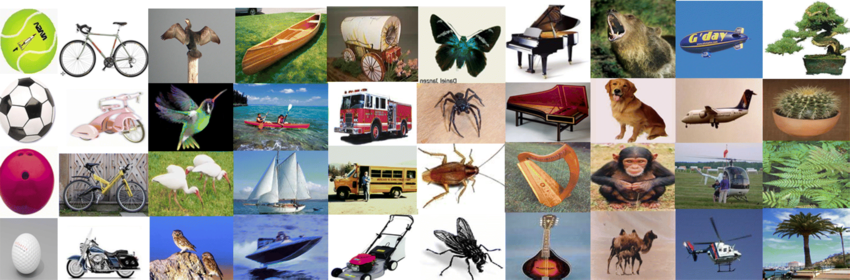 Gradient descent
This problem cannot be directly solve but instead we rely on iterative loss reduction

At each iteration compute the gradient of the loss with respect to model parameters and update them with inverse gradient direction
Ŷ
X
θt
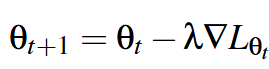 -Y
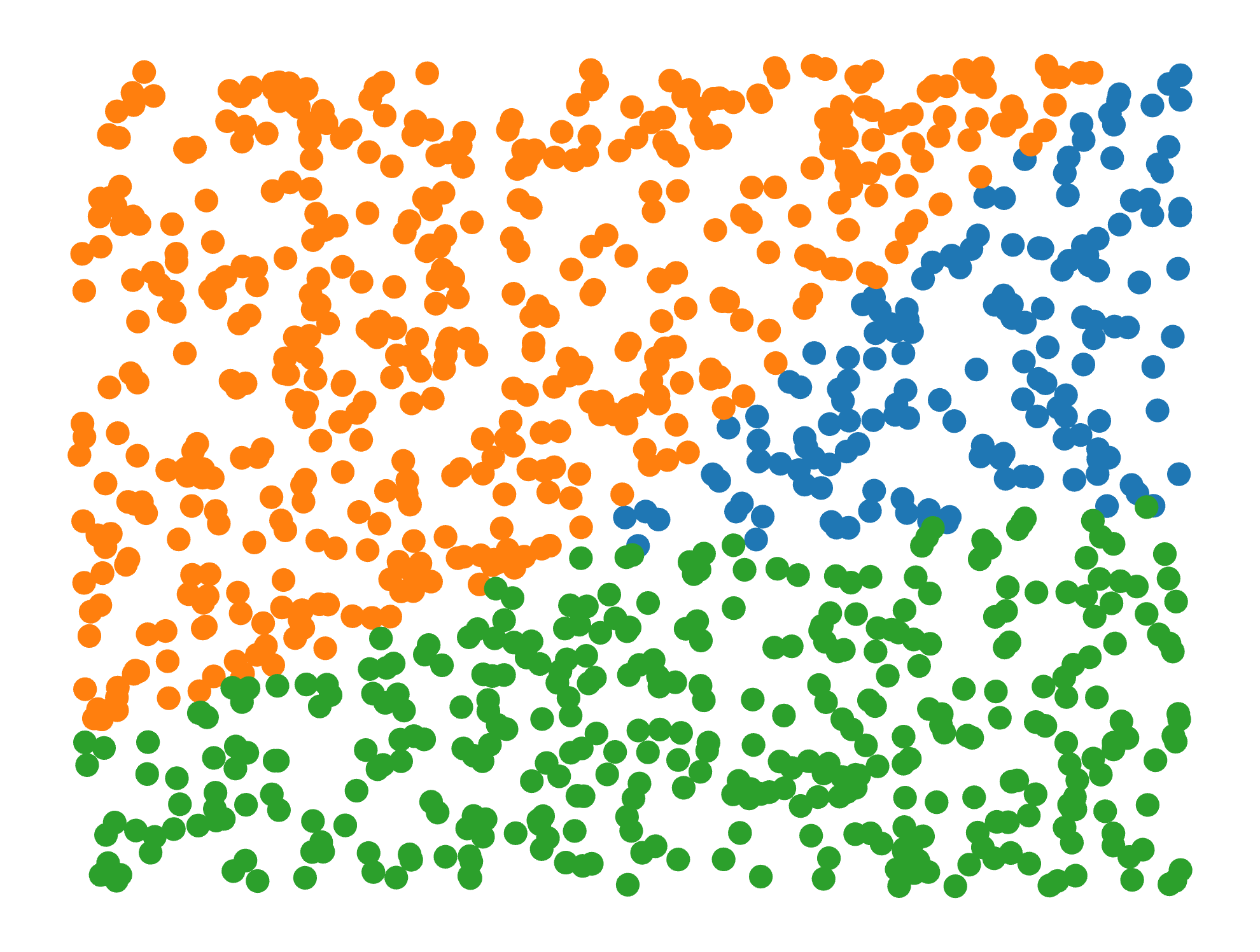 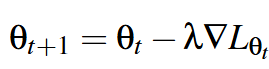 Gradient descent
The most critical part in gradient computation is the integral term
The integral is a sum over the dataset in most cases
It mean computing the derivative with respect to all data
Ŷ
X
θt
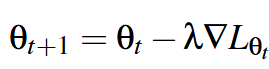 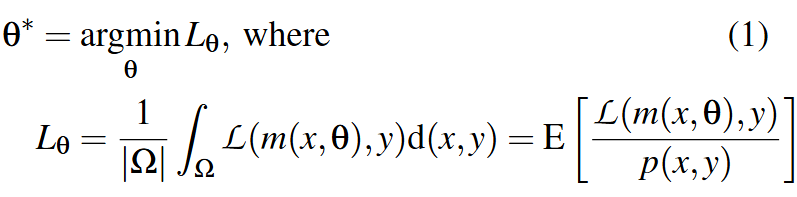 -Y
Gradient descent
The most critical part in gradient computation is the integral term
The integral is a sum over the dataset in most cases
It mean computing the derivative with respect to all data

It is impossible to compute the integral analytically
Instead of exact computation it is possible to estimate it
Estimation imply error but also cheaper computation
In an iterative process the estimation error can be compensated over multiple iterations
Ŷ
X
θt
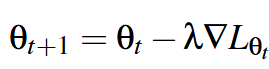 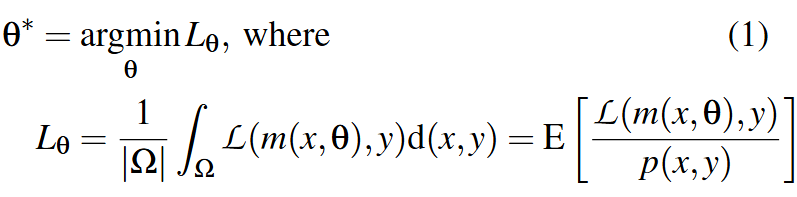 -Y
Numerical integration
Numerical integration
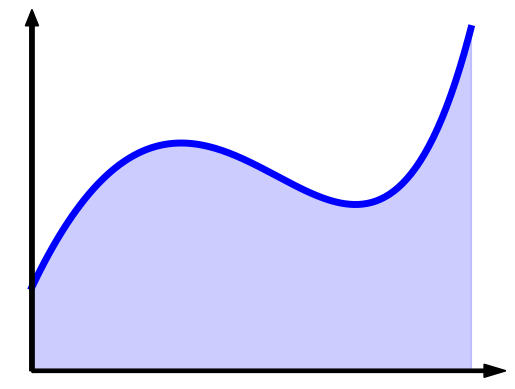 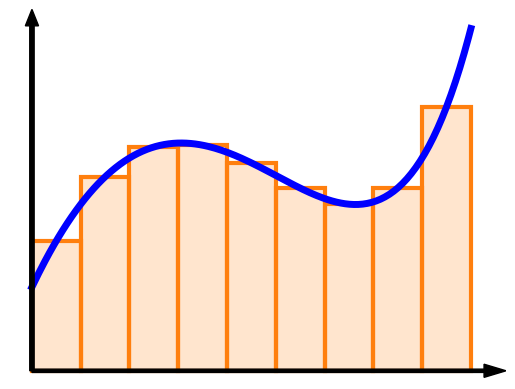 Numerical integration
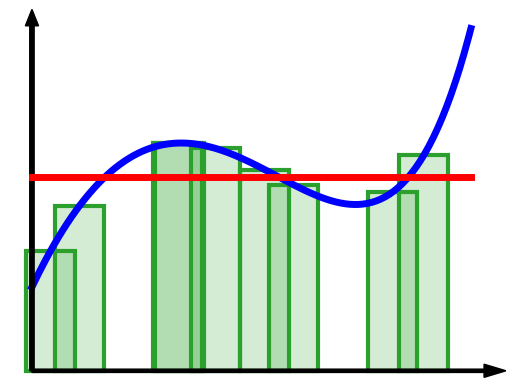 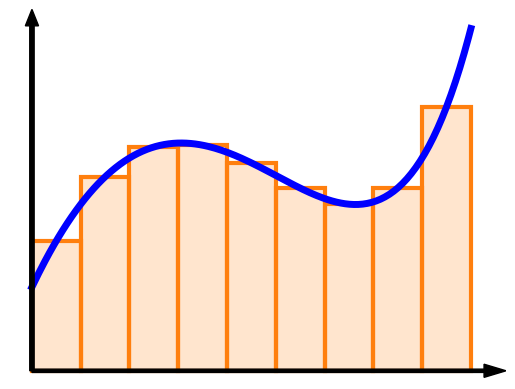 Monte Carlo integration
1 sample
10 samples
1000 samples
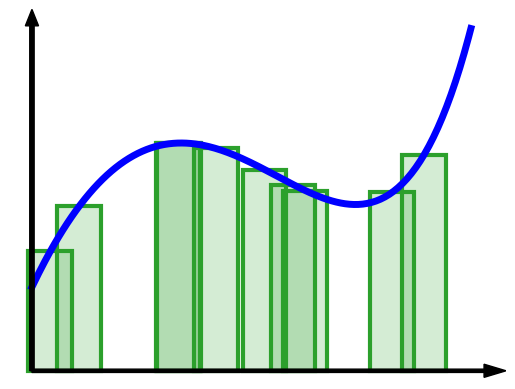 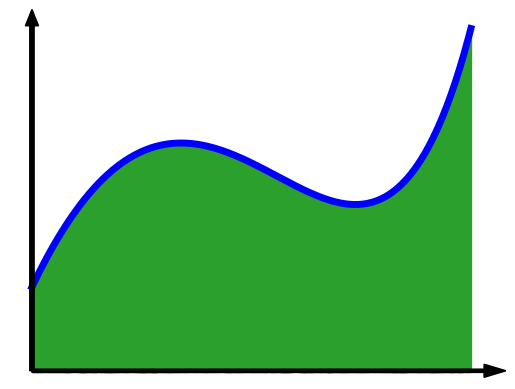 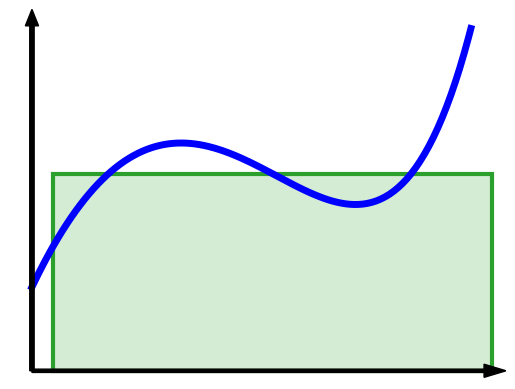 Monte Carlo Gradient estimator
Gradient varies with the data selected for backpropagation

By averaging many single data gradient we can approximate the true gradient

To reduce by a factor 2 the error, we need to multiply by 4 the batch size
Ŷ
X
θt
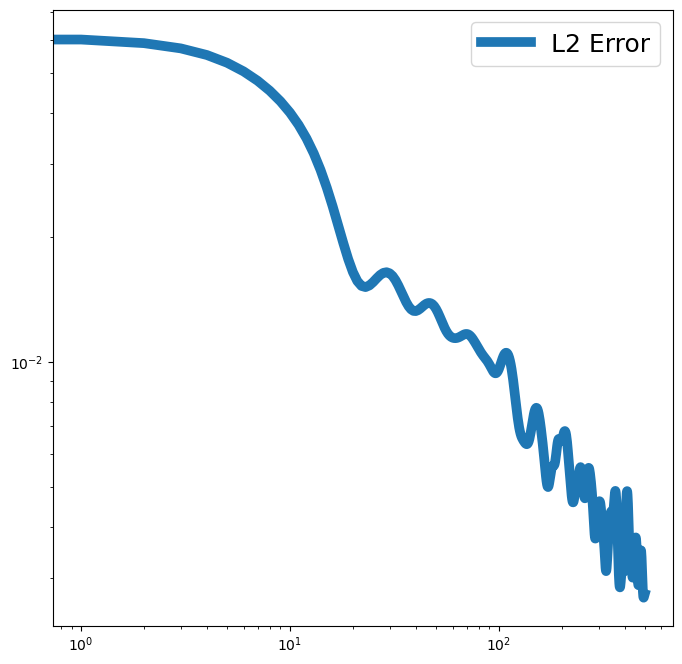 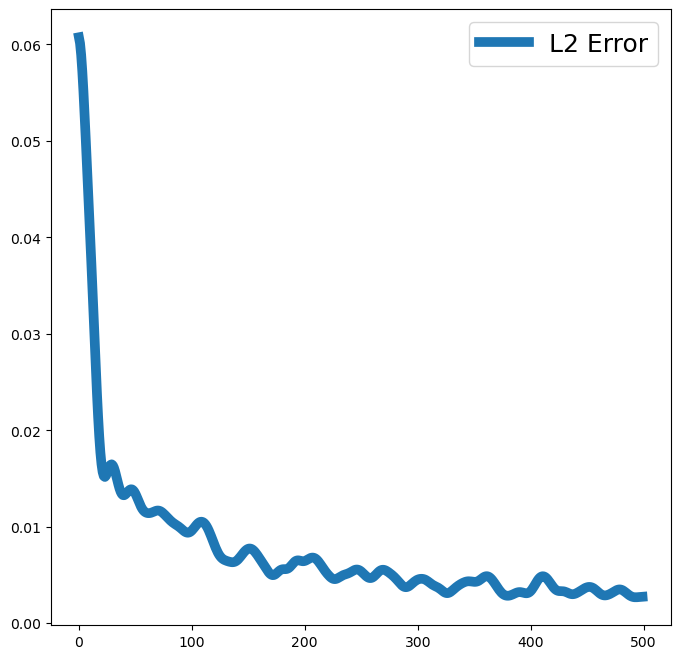 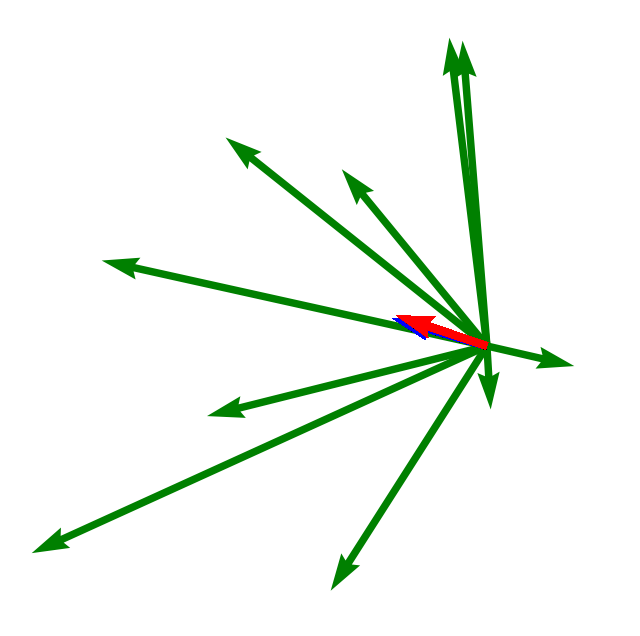 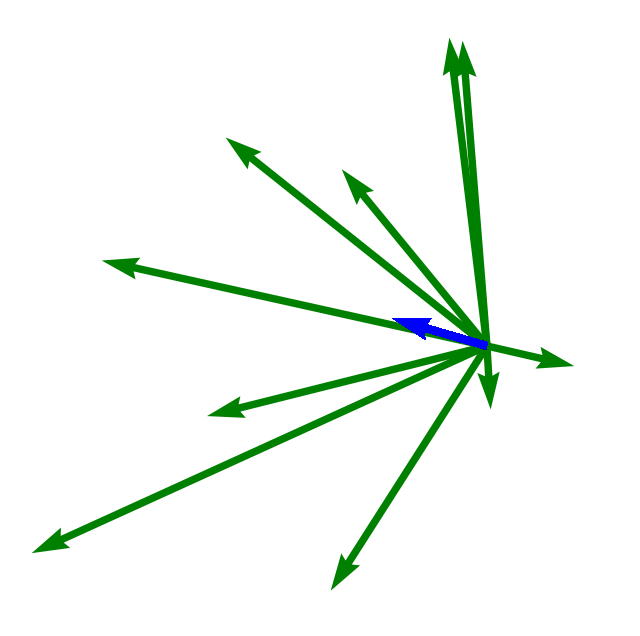 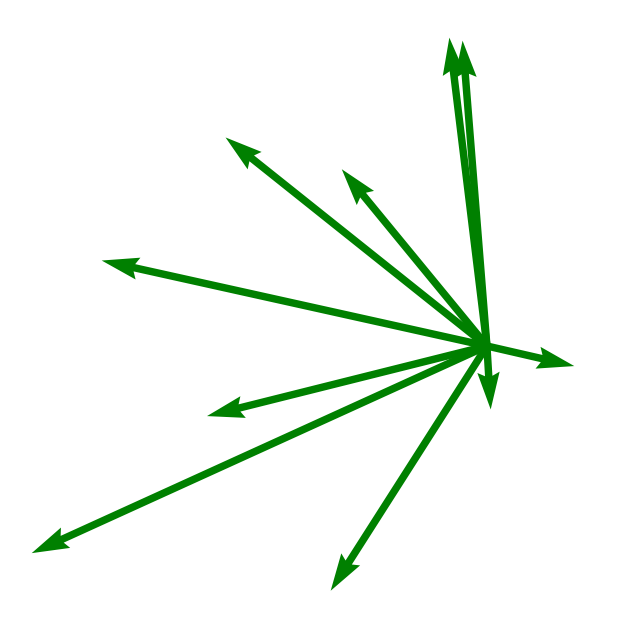 Log error
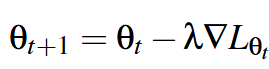 -Y
Log batch size
Stochastic gradient descent
Monte Carlo gradient estimation can be used in an SGD
Compared to Gradient Descent, SGD produce erratic convergence
Expected error is zero mean the convergence goes in the overall good direction
Noise level determine the convergence properties
This show why reducing gradient estimation error is crucial for optimization
Ŷ
X
θt
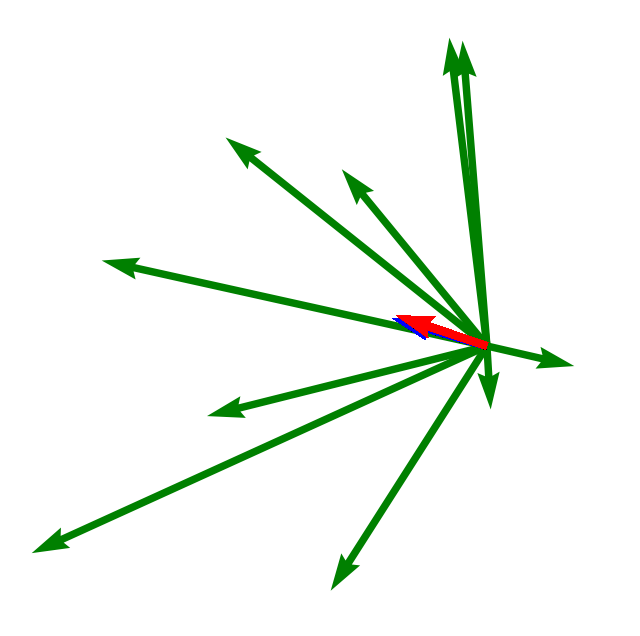 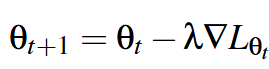 -Y
Importance sampling
Importance sampling
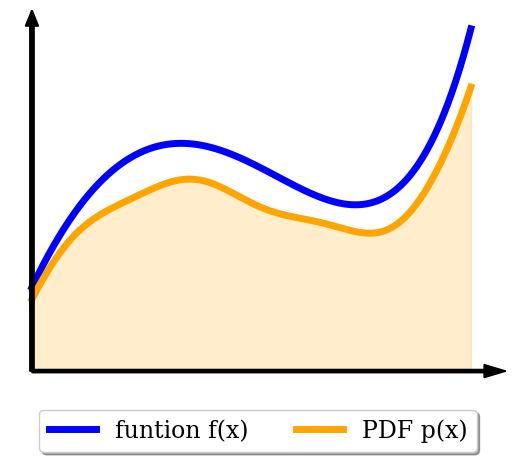 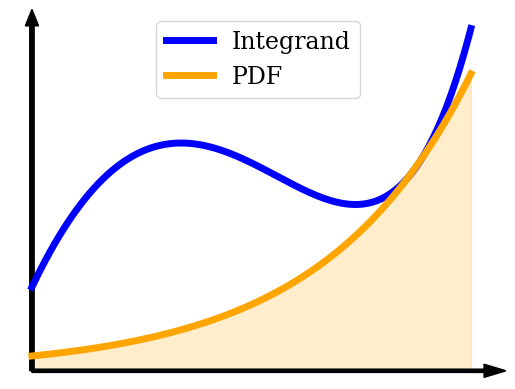 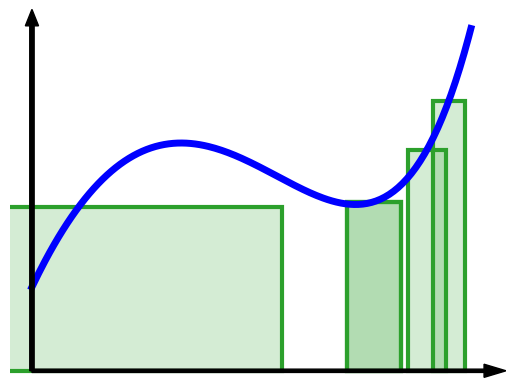 Importance sampling
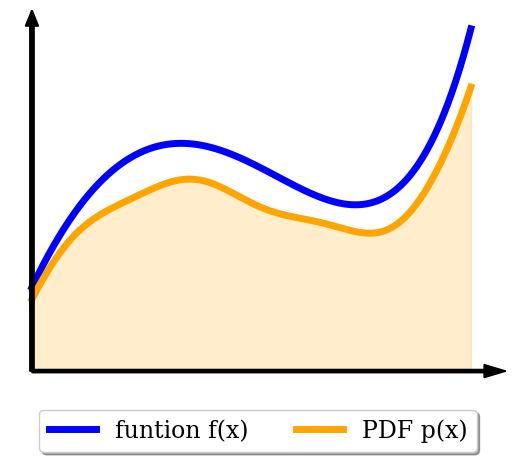 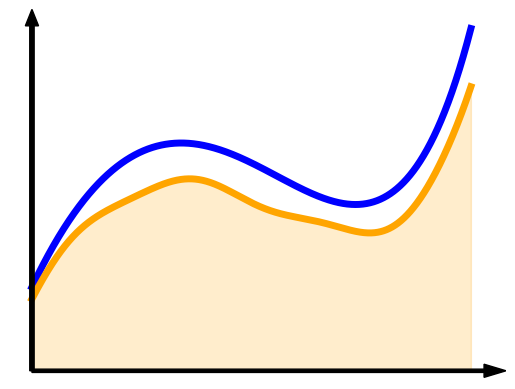 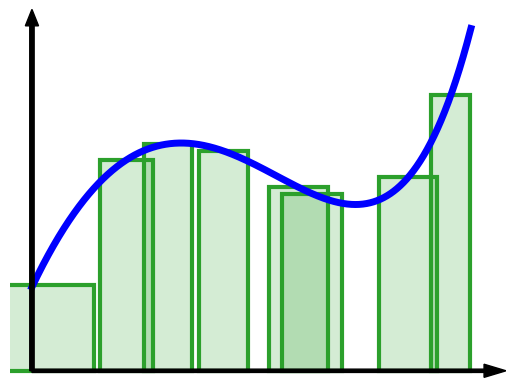 Importance sampling
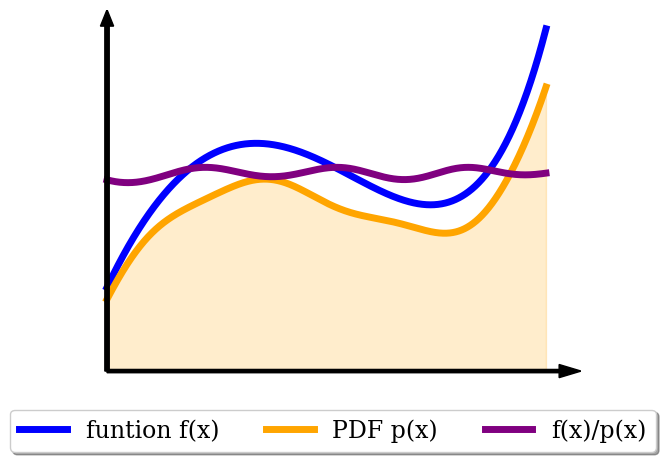 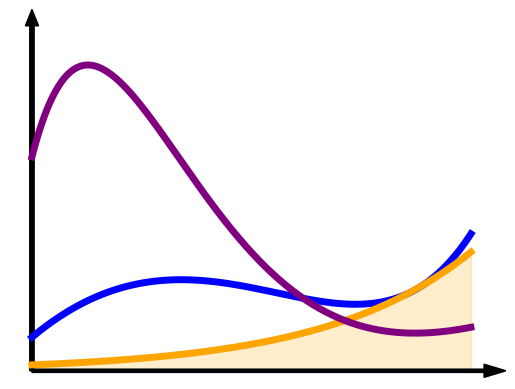 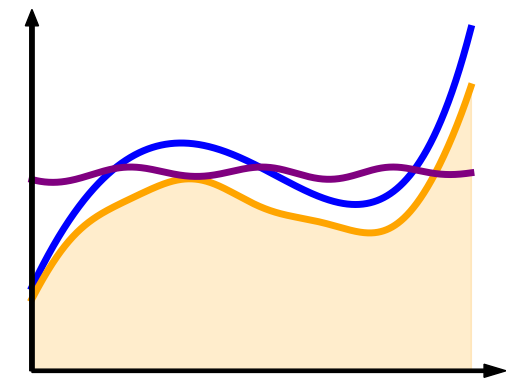 Importance sampling for optimization
To apply importance sampling for optimization we need to find data with higher importance

In a classification task high loss data cluster along the boundary decision

If this data are well classified, the rest of the dataset will be well classified by side effect


There exist no sampling strategy giving optimal propertiesat all optimization step
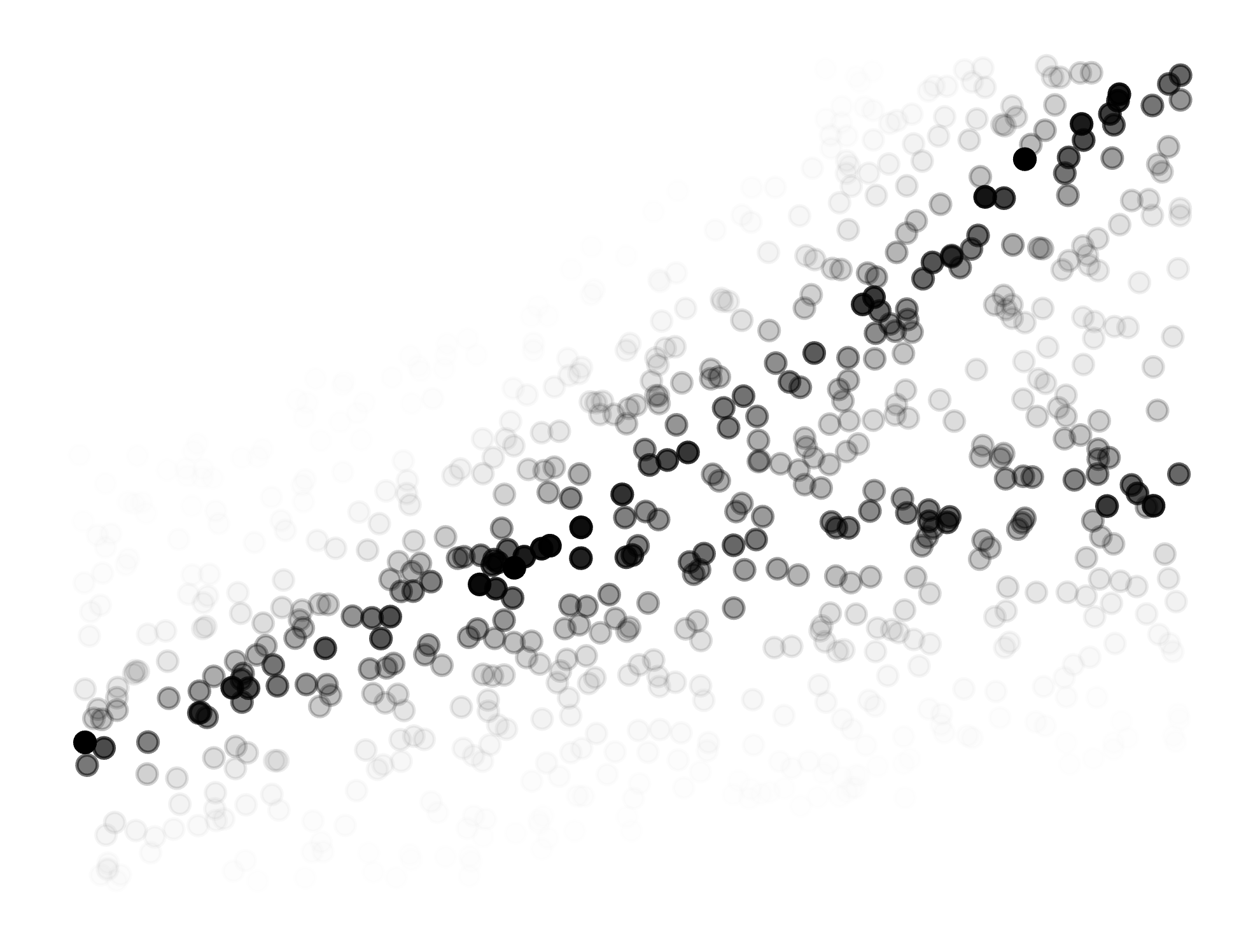 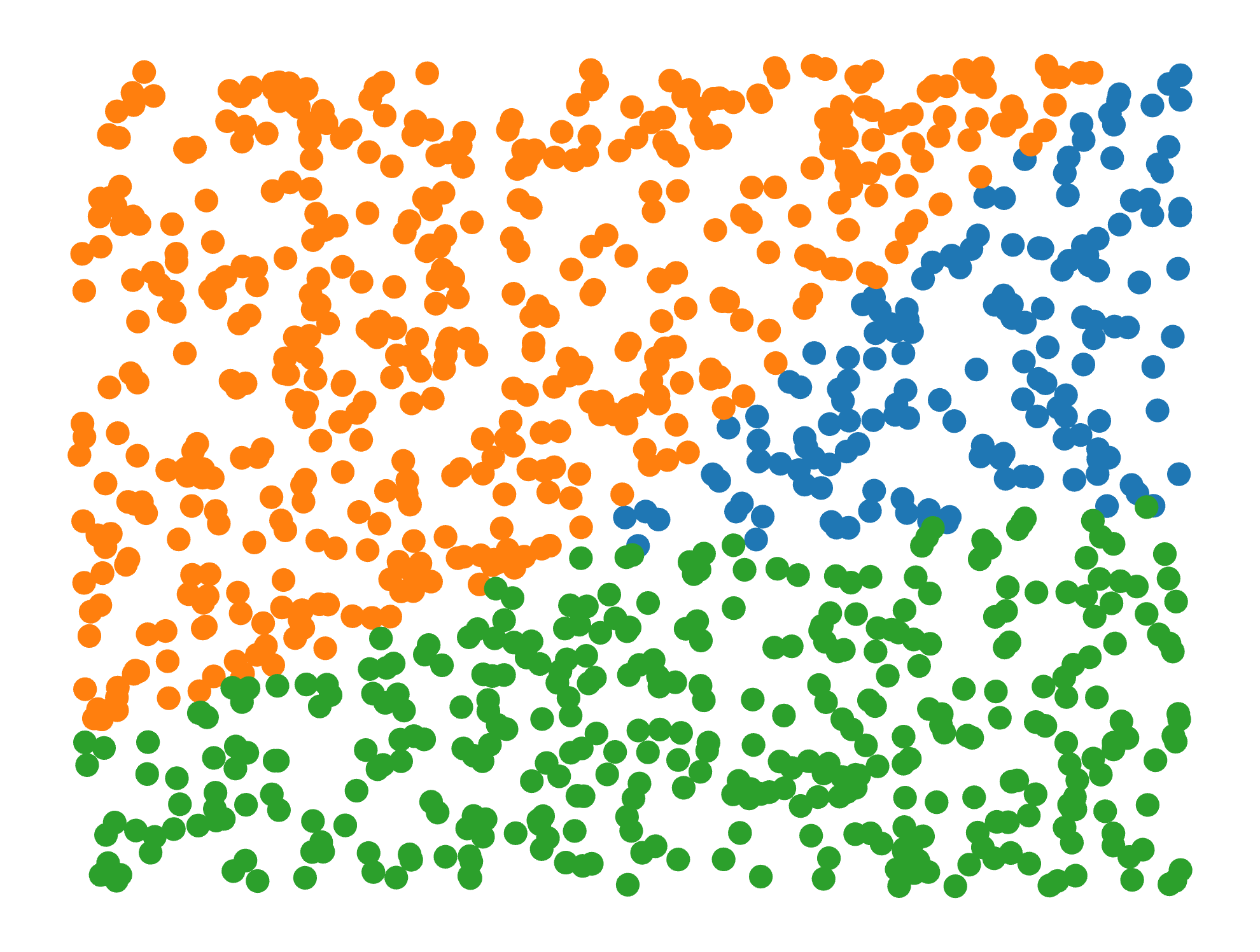 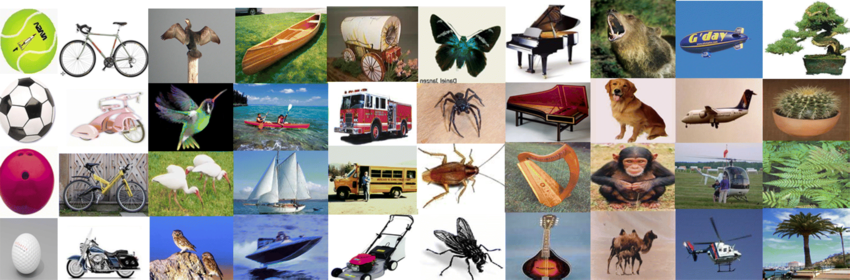 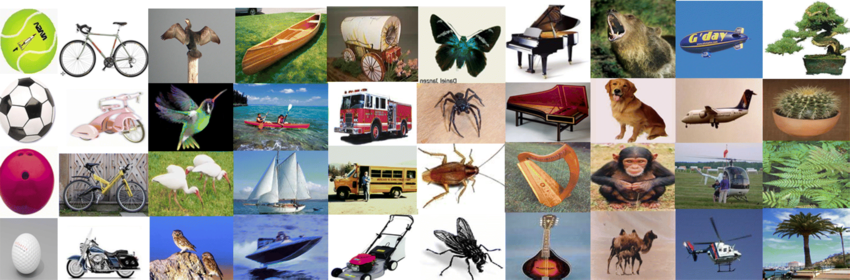 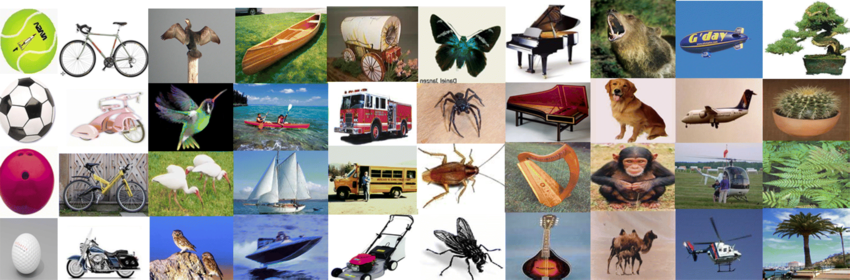 Importance mini-batch sampling
Data
importance
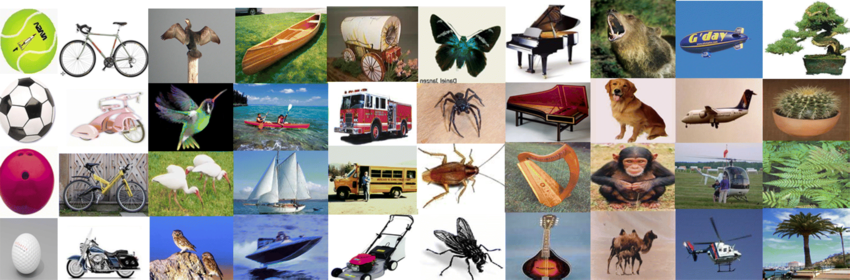 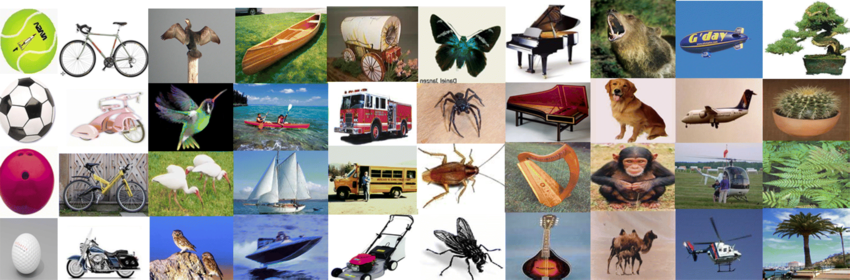 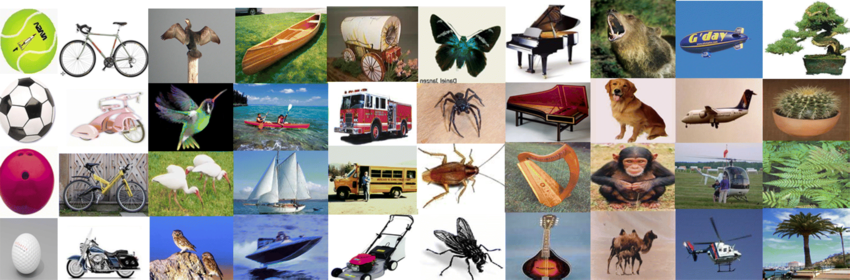 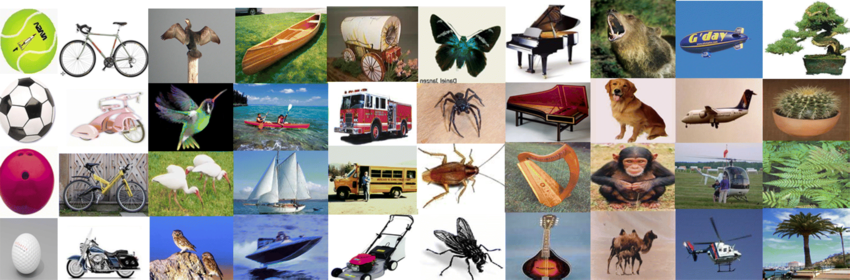 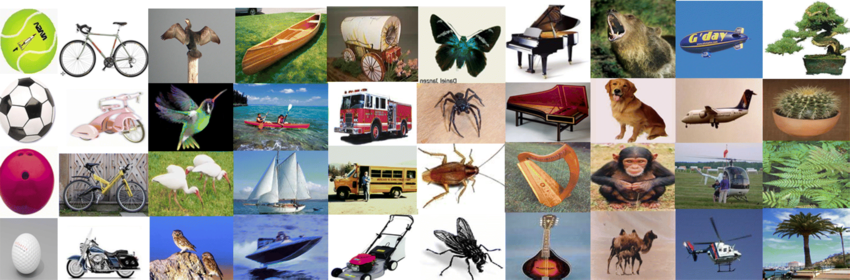 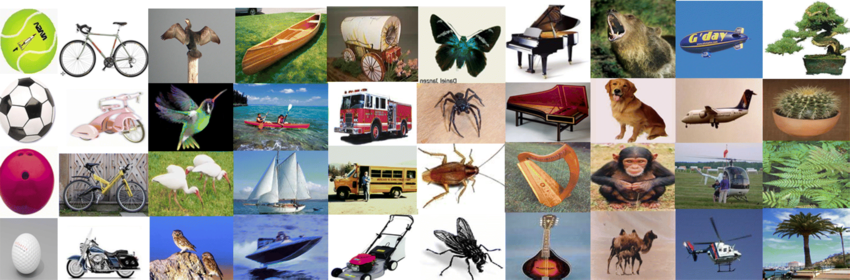 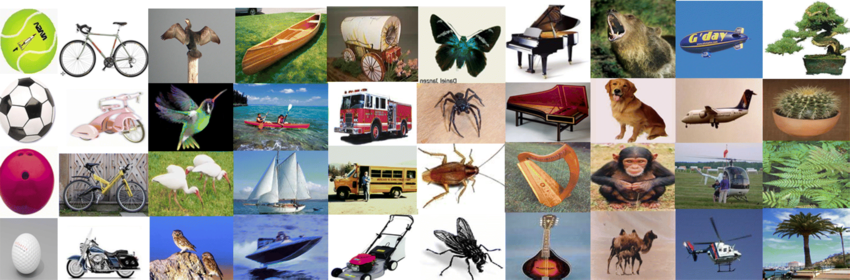 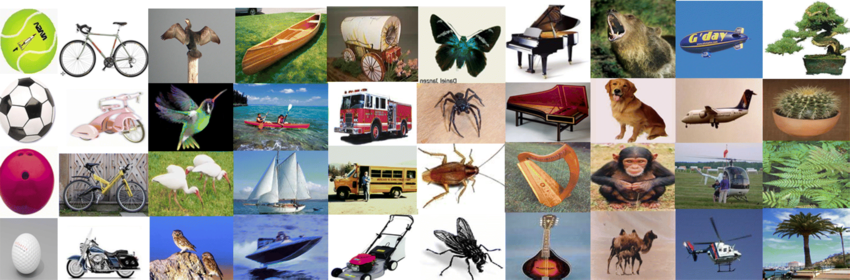 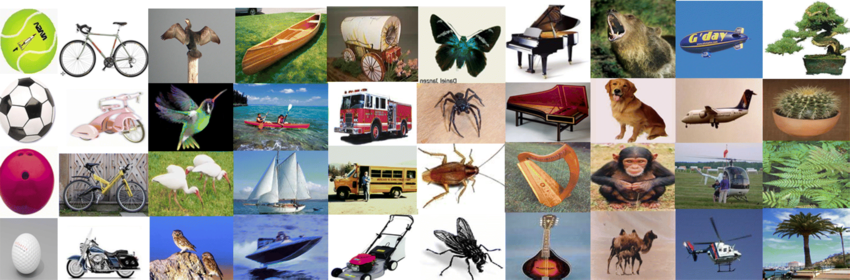 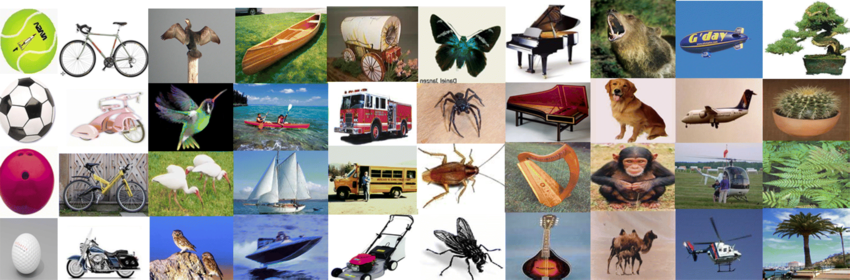 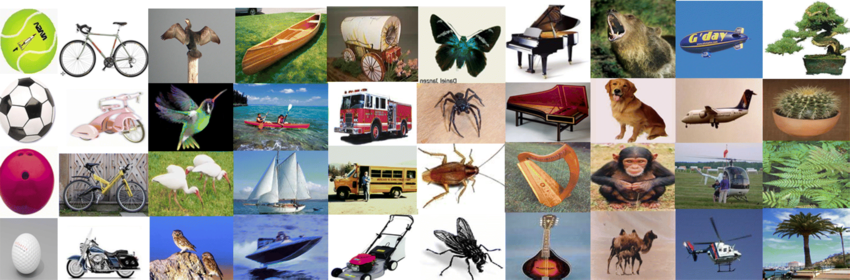 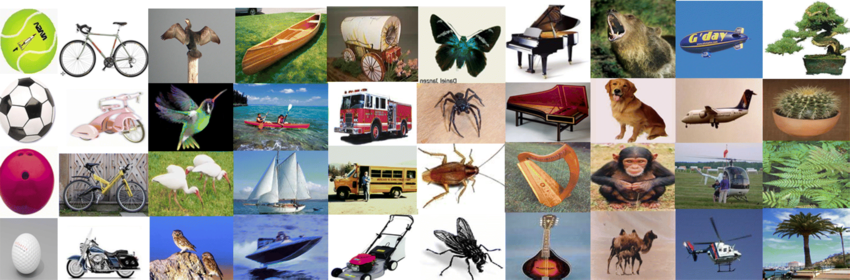 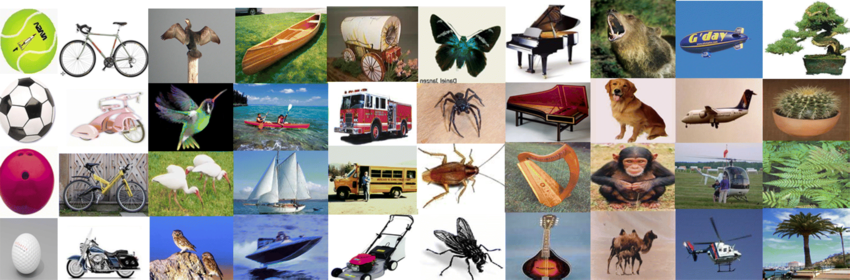 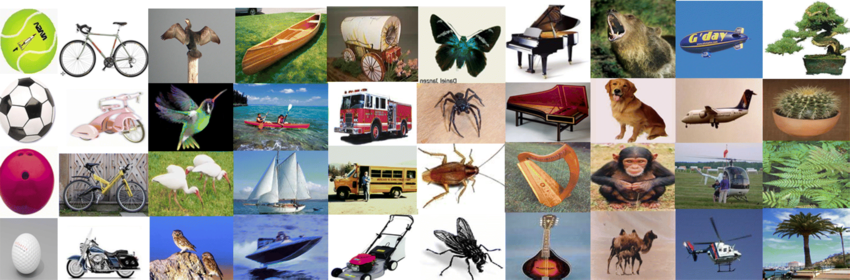 Mini-batch
Importance sampling for optimization
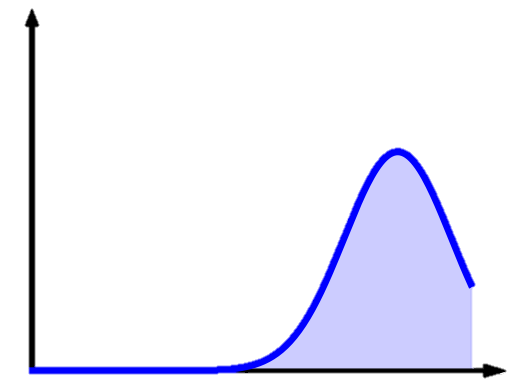 θ
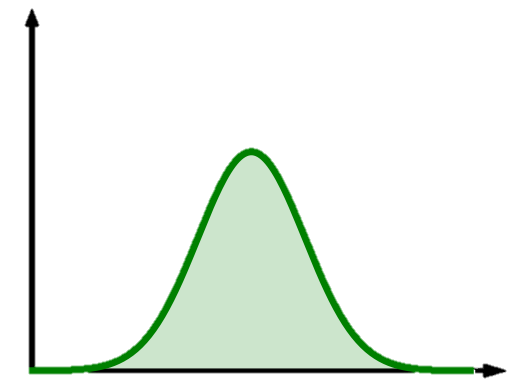 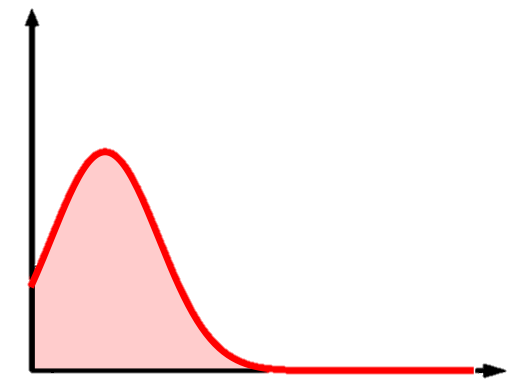 Importance sampling for optimization
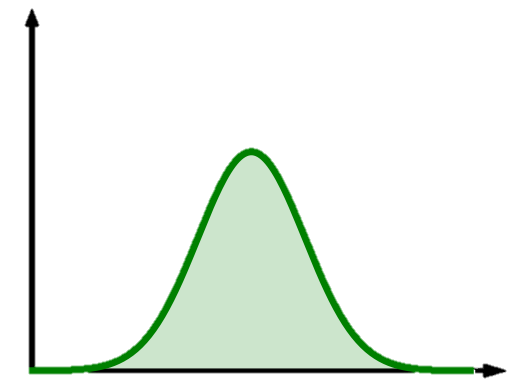 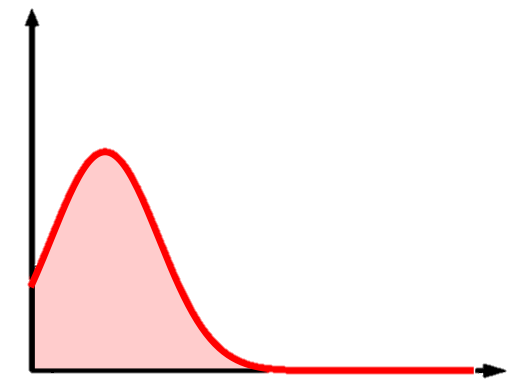 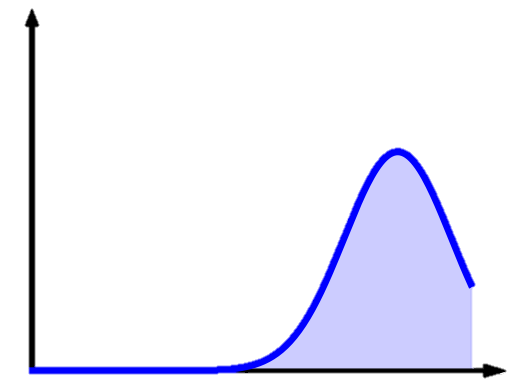 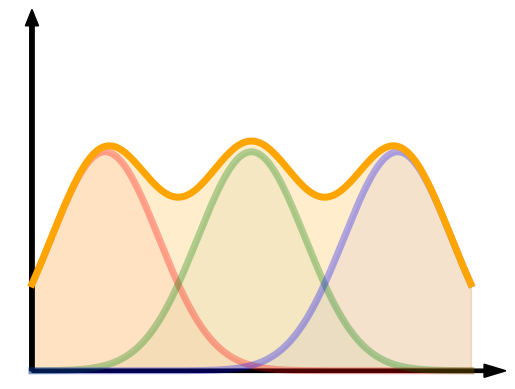 θ
The best trade-off is the gradient norm as it offer a mixture of all parameter derivatives
Our method
Our method
In this work we propose 3 main contributions

An adaptive importance metric approximating the gradient norm at low cost

An Online importance sampling algorithm for machine learning optimization

An adaptive data pruning based on our importance metric
Gradient based IS
Computing the gradient norm individually for all parameters is expensive
θ
Gradient based IS
Computing the gradient norm individually for all parameters is expensive

All parameters are not independent and similarity between layers exist
In particular the backpropagation create correlation between the gradient of different layer

Instead of using the full gradient norm, we propose to approximate it at the output layer
We use the gradient of the loss with respect to the network output approximate the full network gradient



We have demonstrate that our importance bound the gradient norm
θ
Gradient based IS
θ
Special case of Cross-Entropy loss can be computed analytically
Gradient based IS
Compare to previous attempts
Better quality than simple method
Similar quality at cheaper cost than advanced methods (DLIS [Katharopoulos & Fleuret 2018])

Comparison of the importance weights evolution (MNIST classification)
Our method is the closest to full gradient norm at every epoch

Require a per data computation where most computation is done batch wise

Can benefit from close form evaluation (eg Cross Entropy)
Close form importance allows for fast memory update compare to previous work
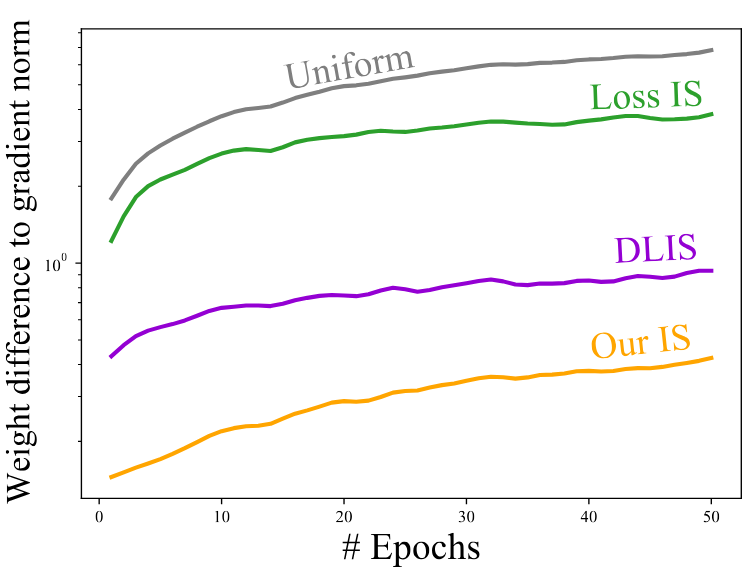 Online algorithm
Data
importance
Ŷ
X
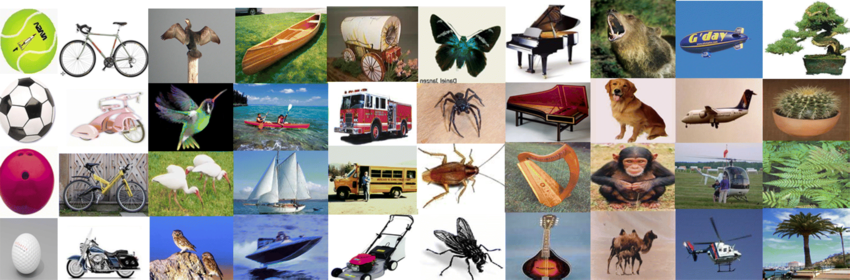 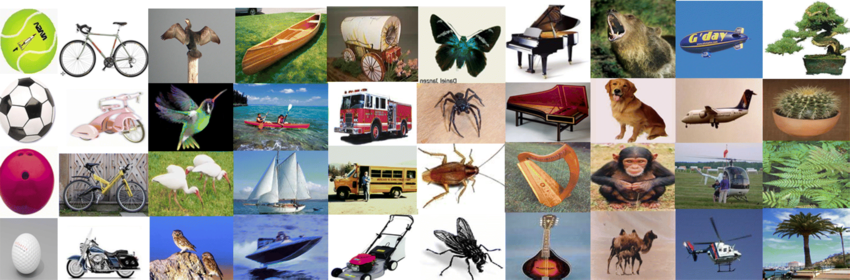 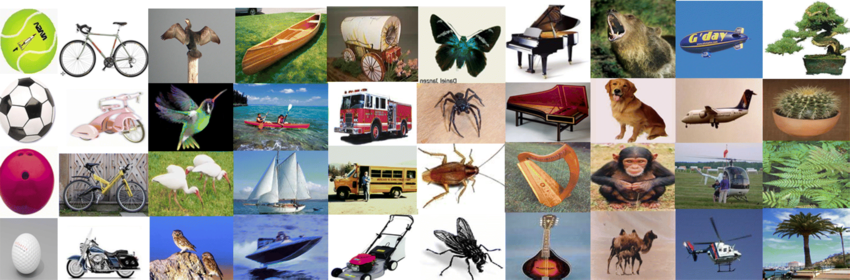 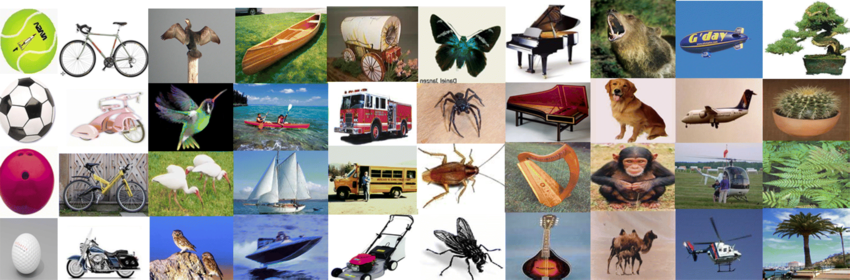 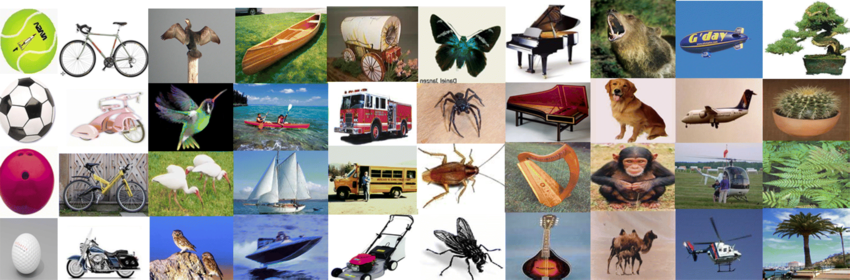 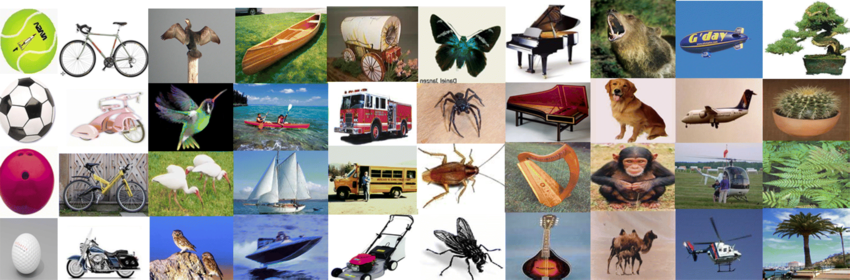 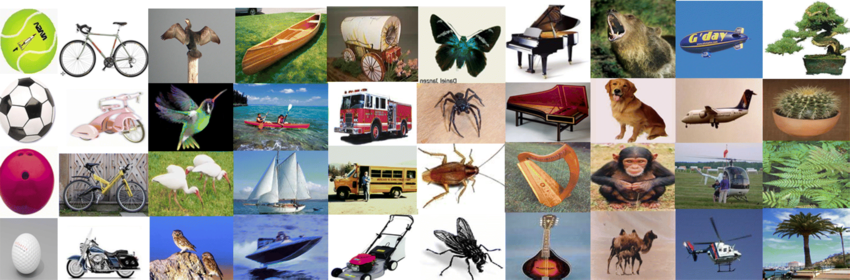 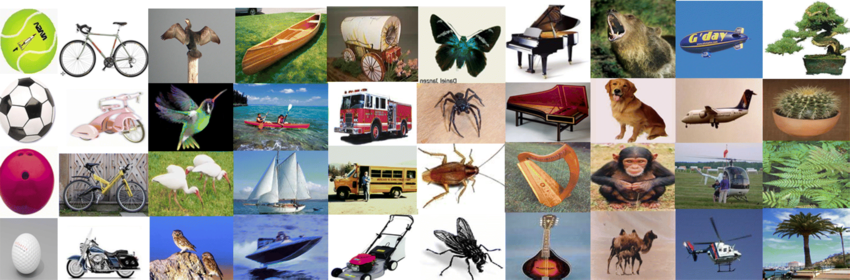 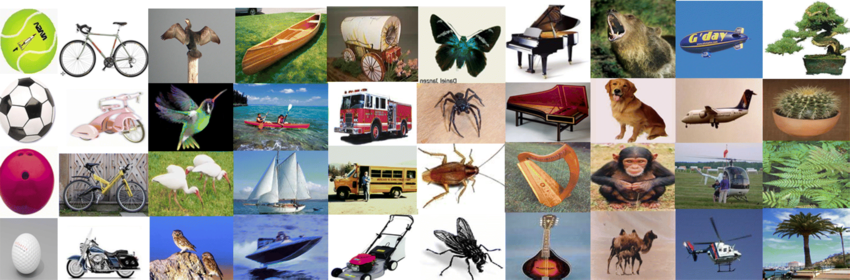 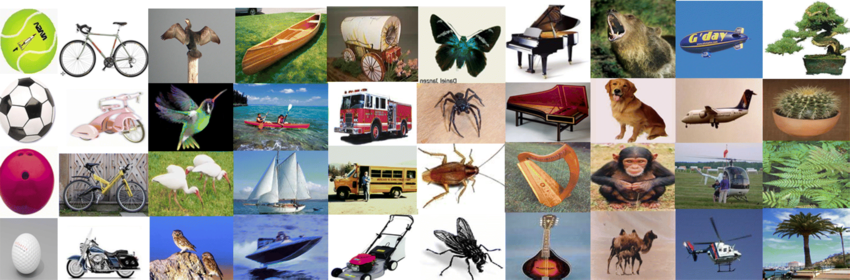 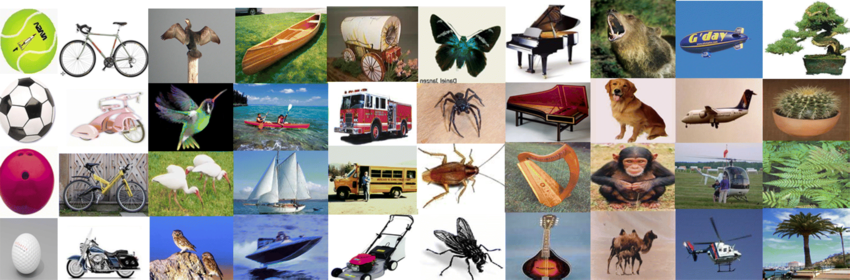 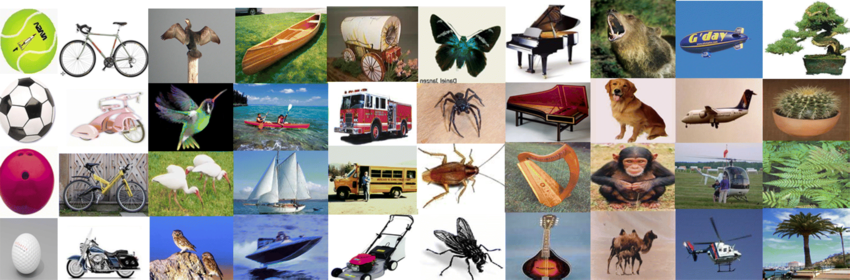 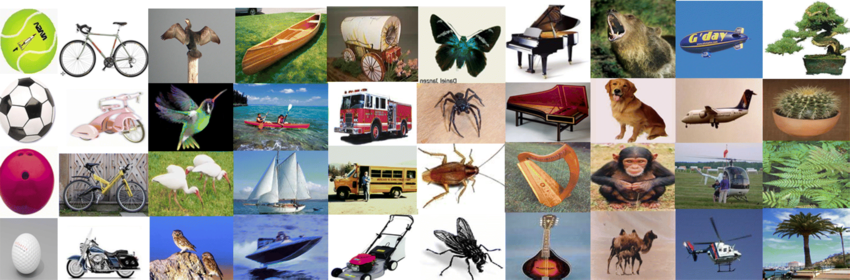 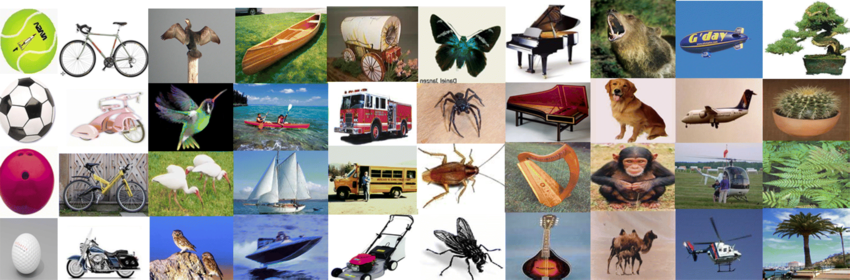 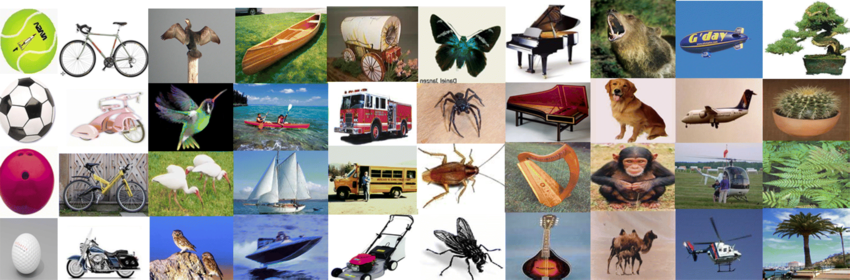 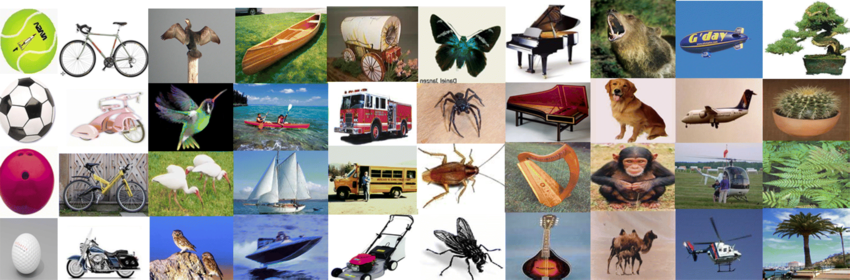 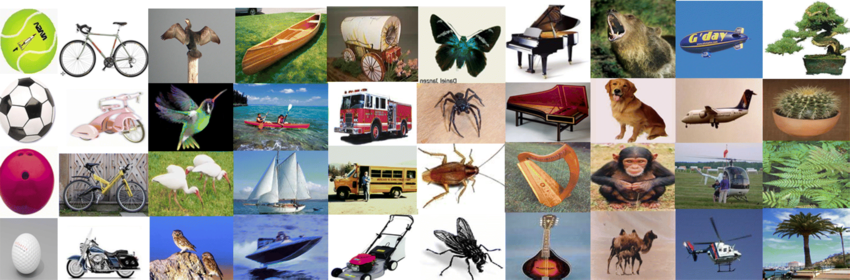 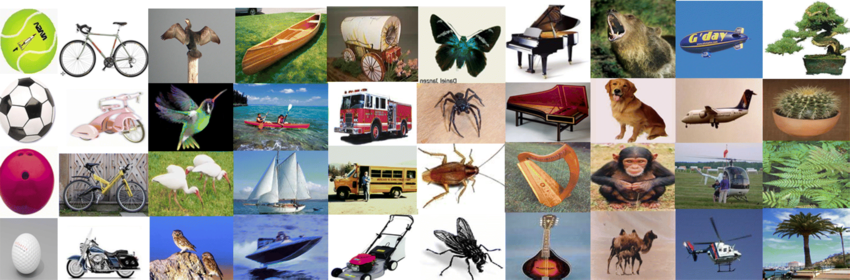 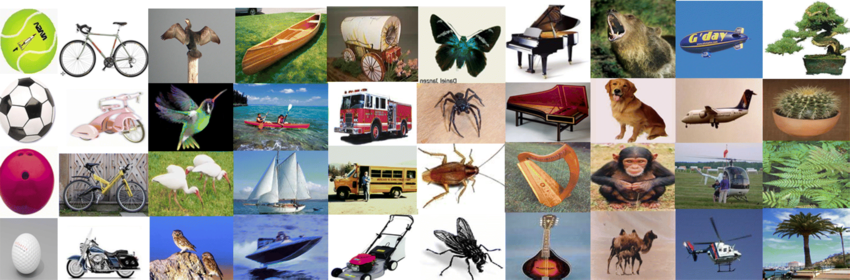 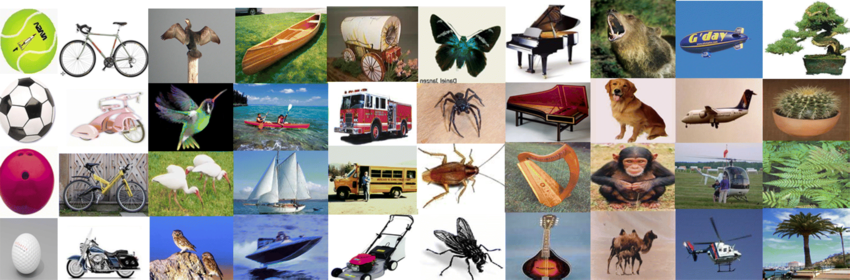 θt
Mini-batch
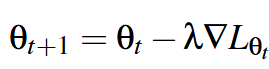 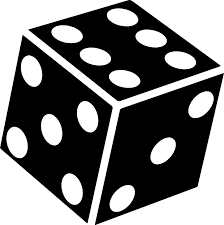 -Y
p(X)
Online algorithm
Data
importance
Ŷ
X
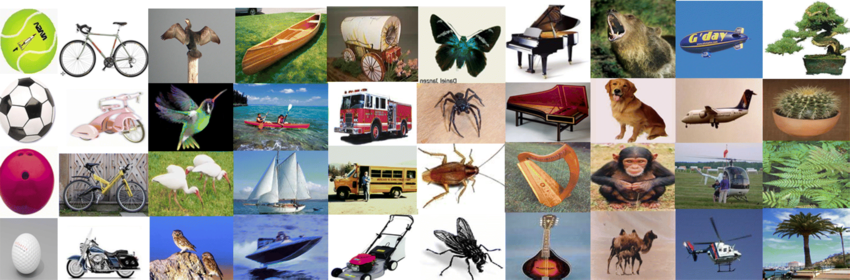 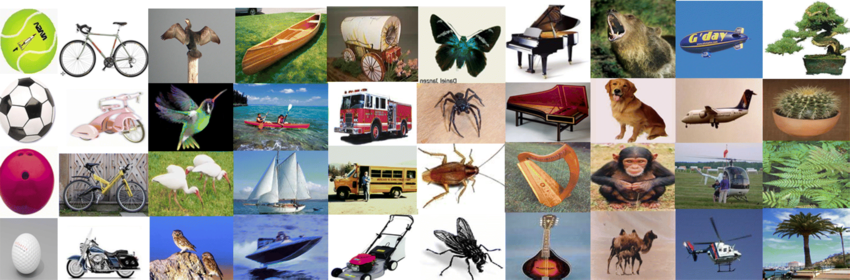 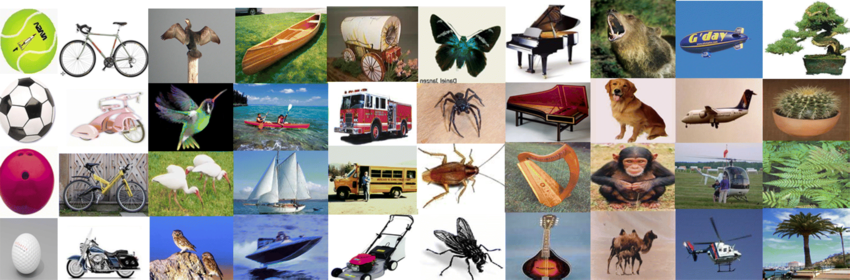 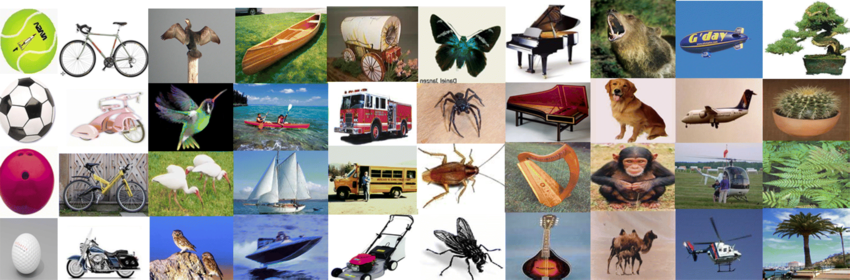 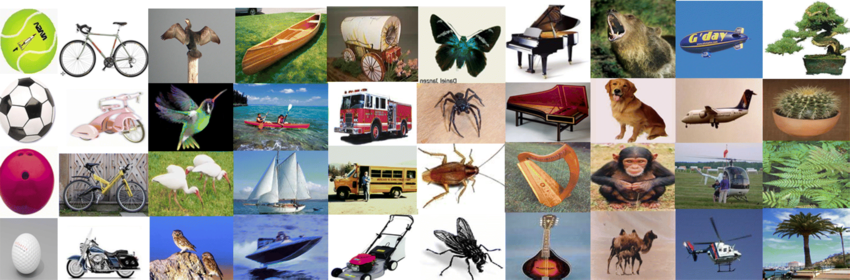 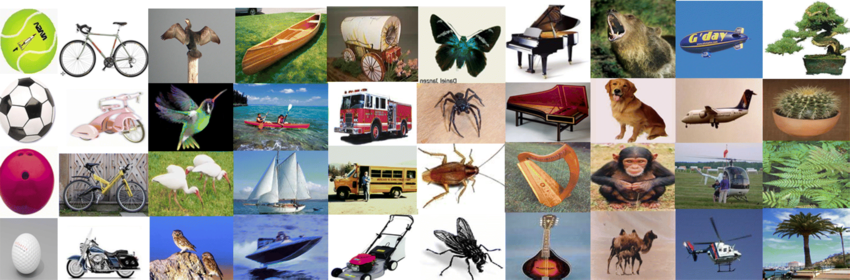 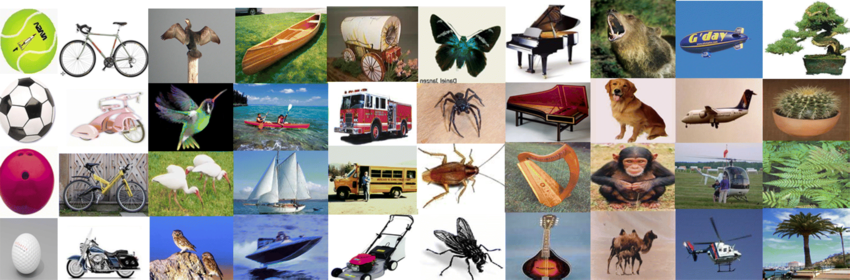 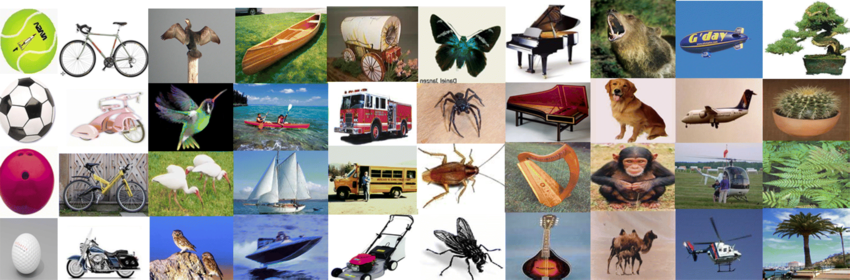 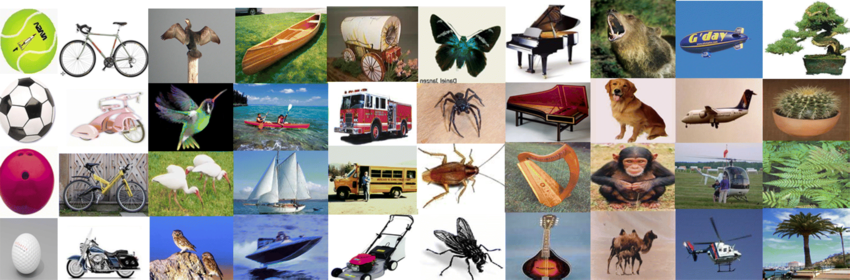 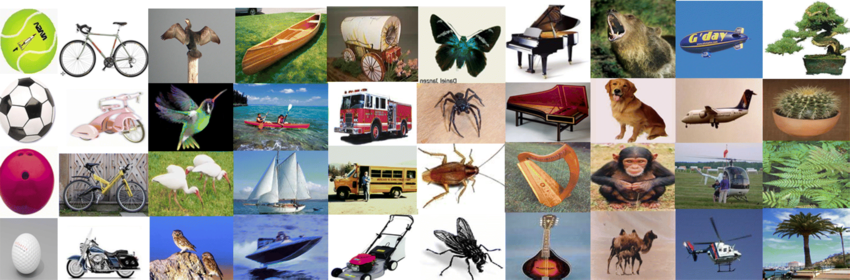 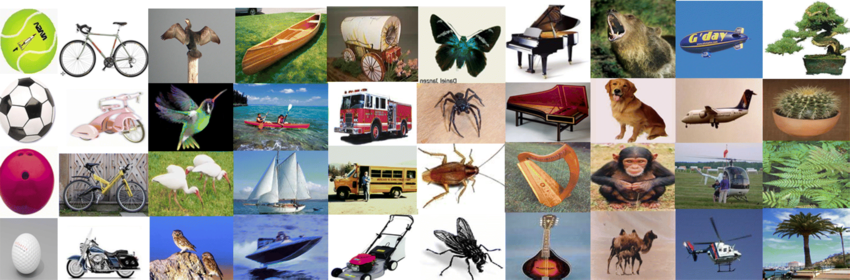 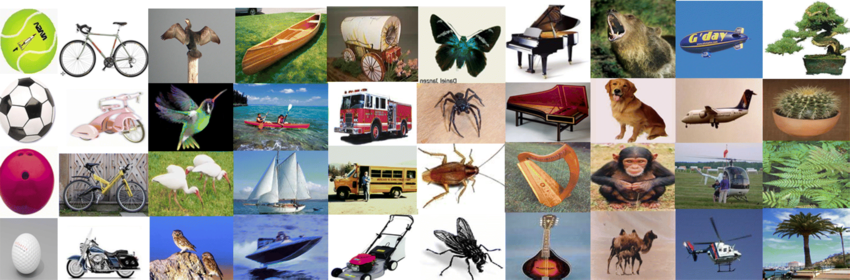 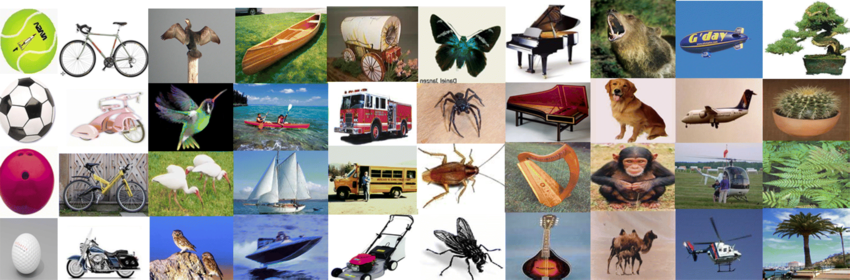 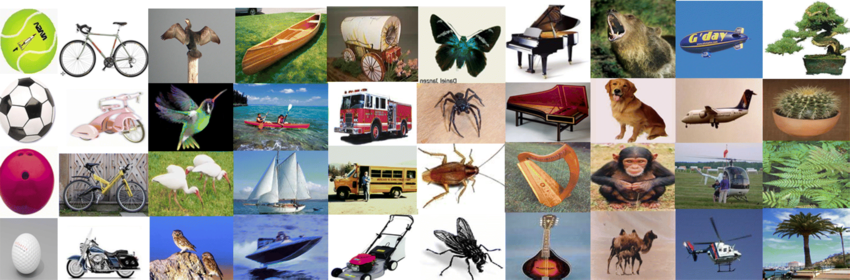 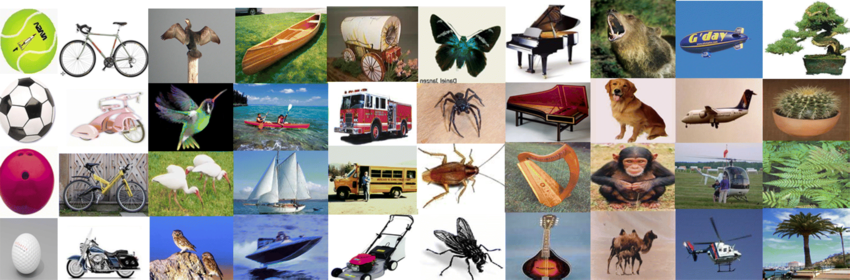 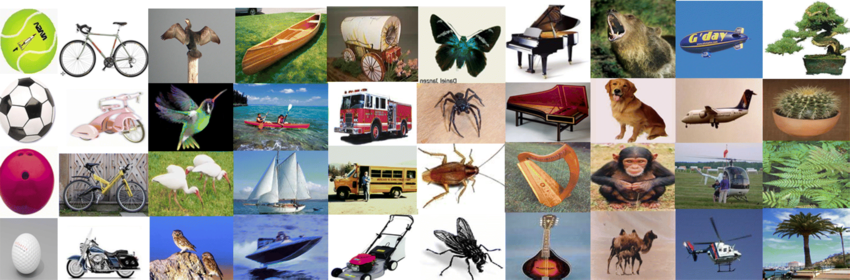 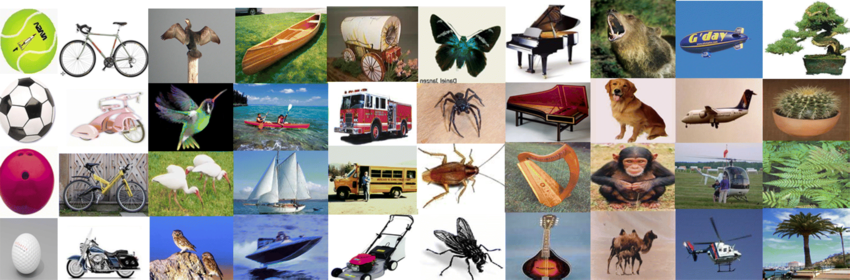 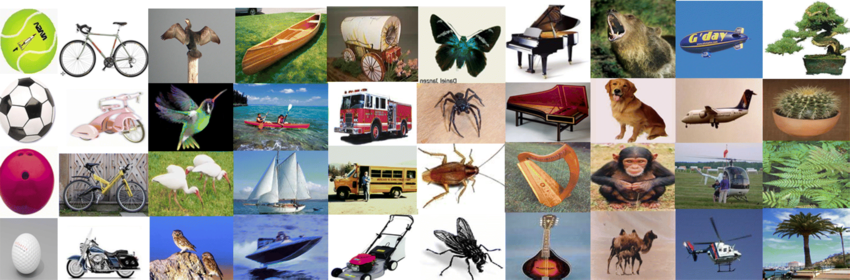 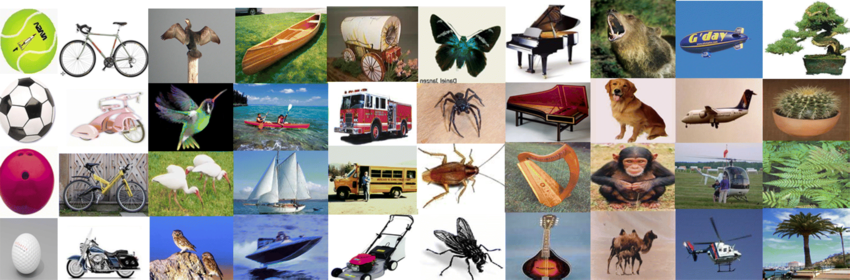 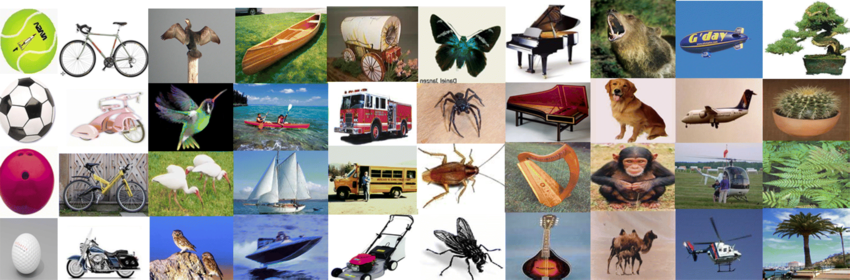 θt
Mini-batch
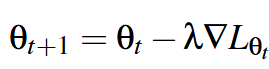 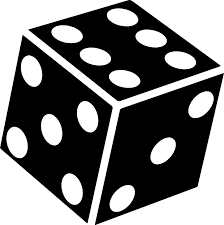 -Y
p(X)
Online algorithm
Data
importance
Ŷ
X
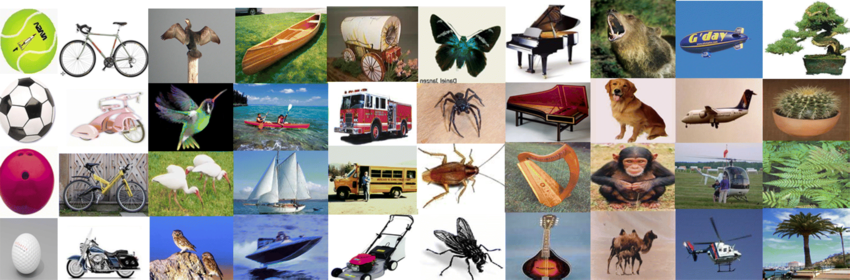 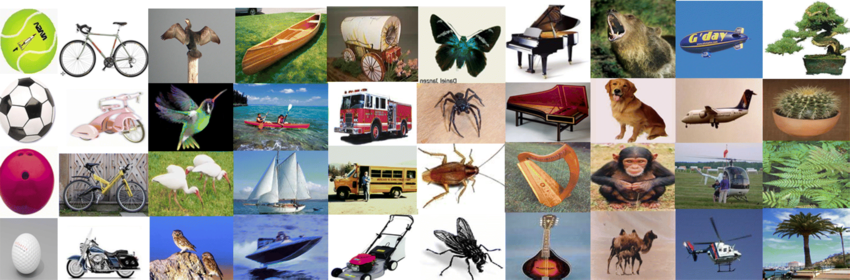 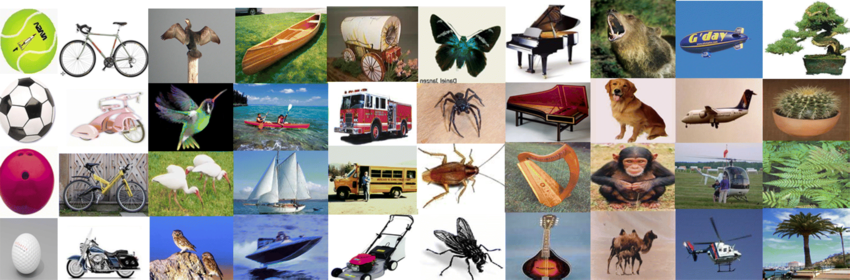 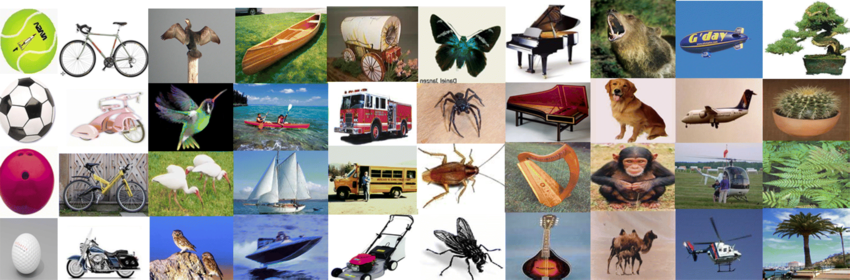 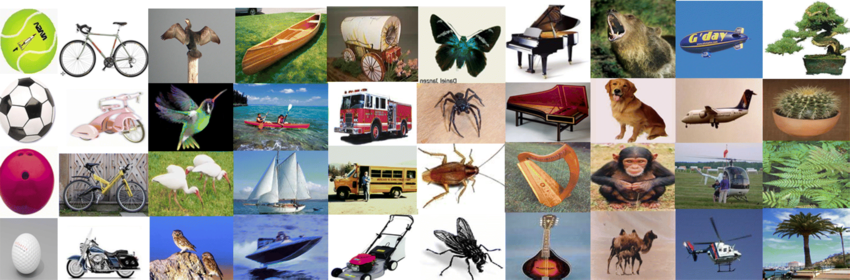 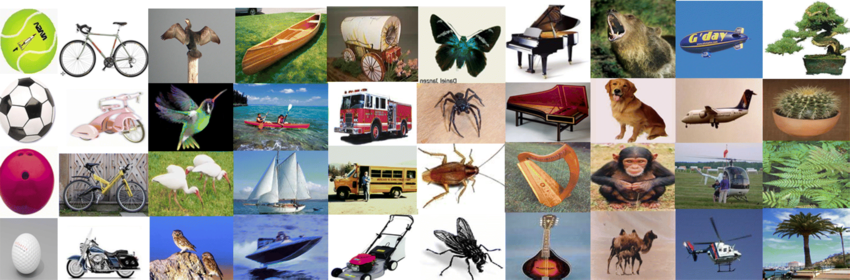 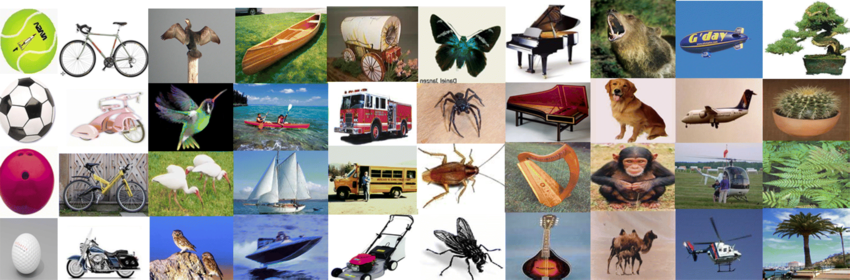 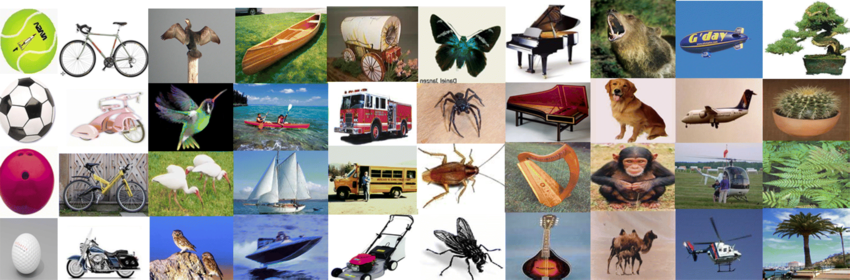 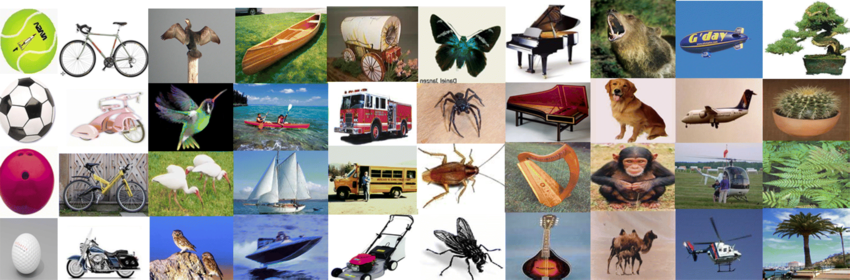 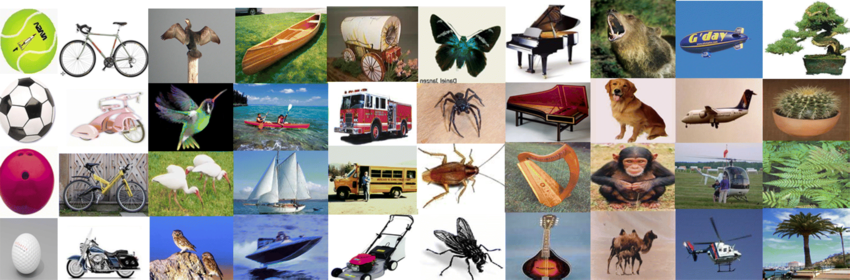 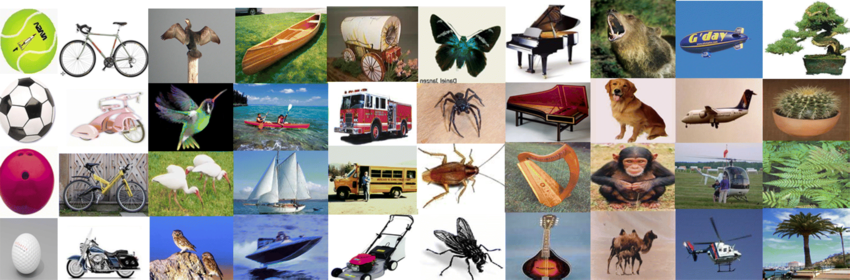 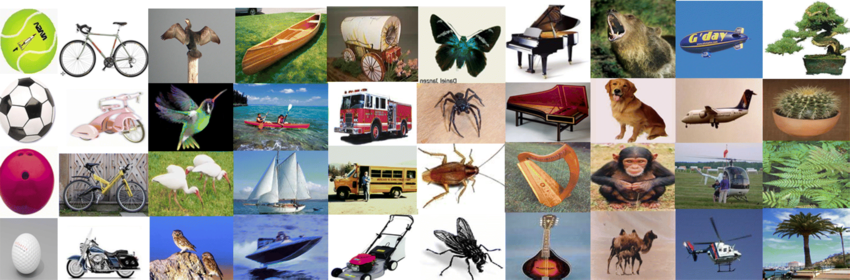 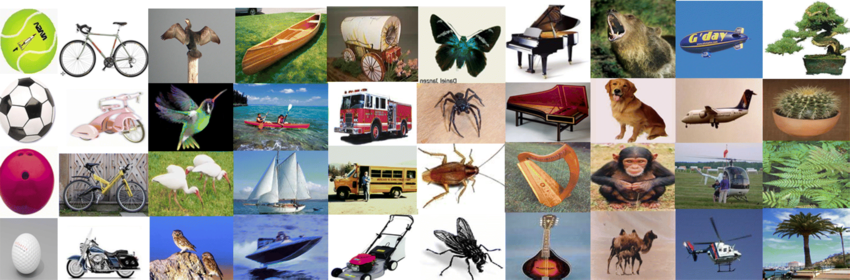 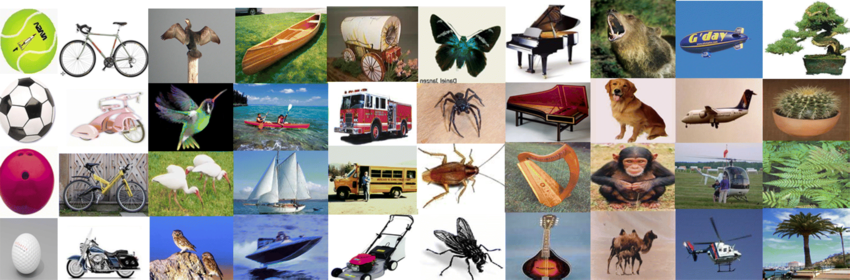 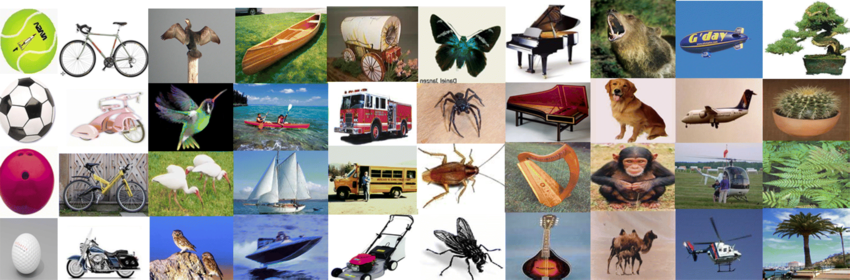 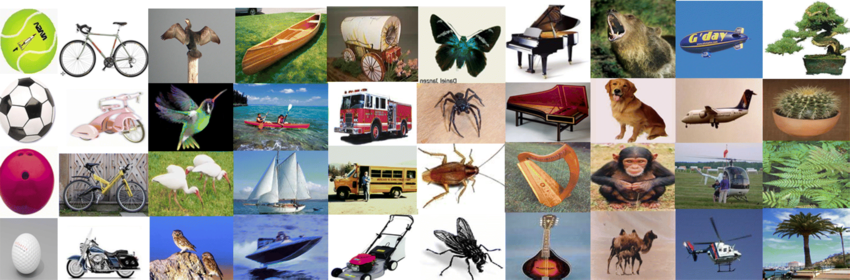 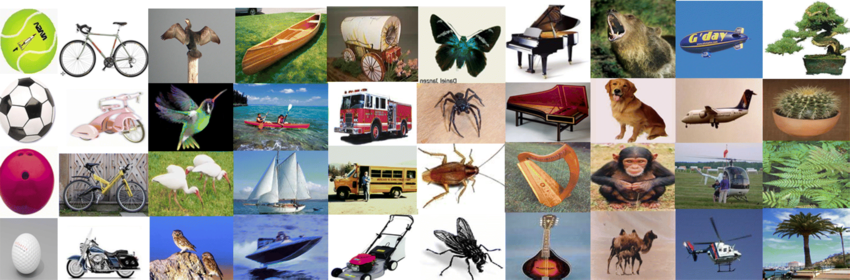 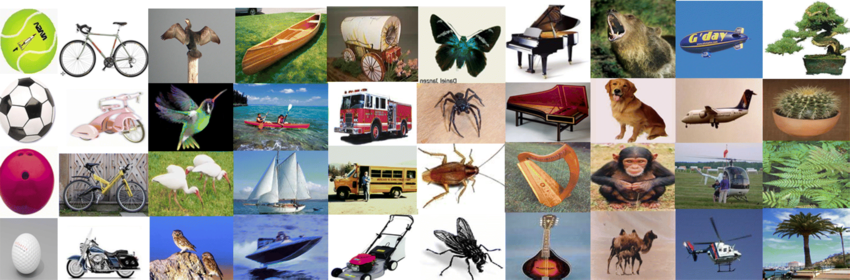 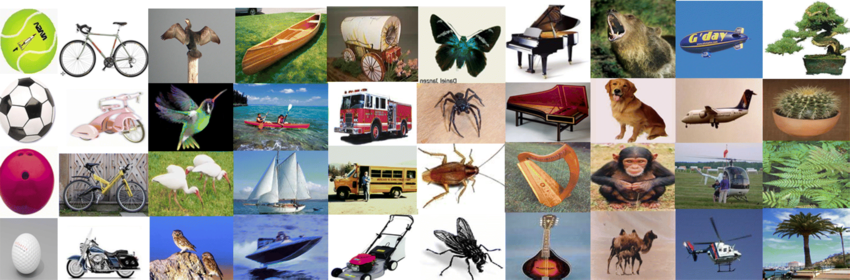 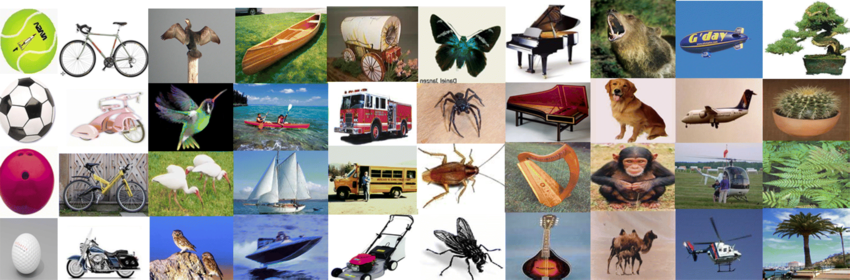 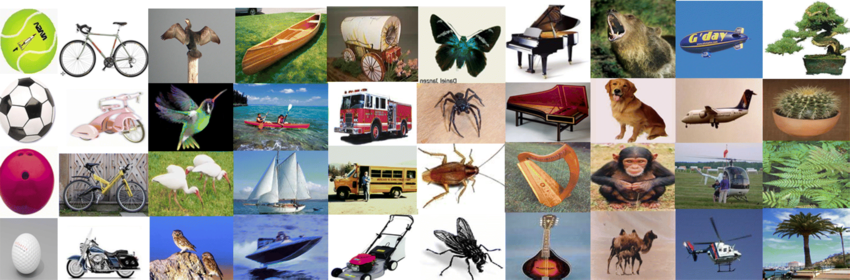 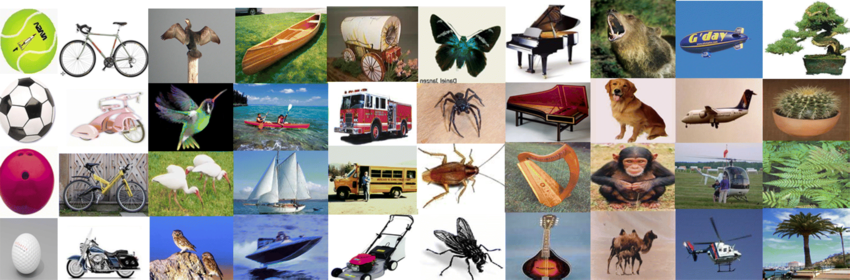 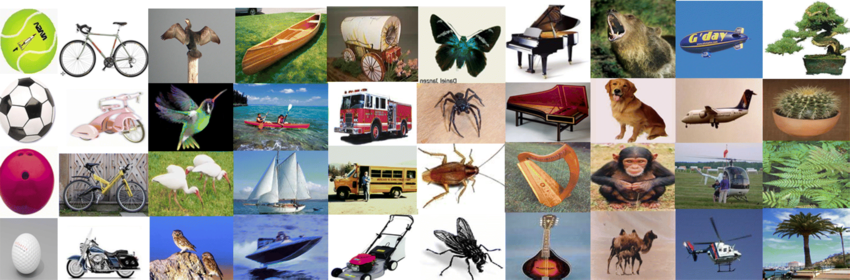 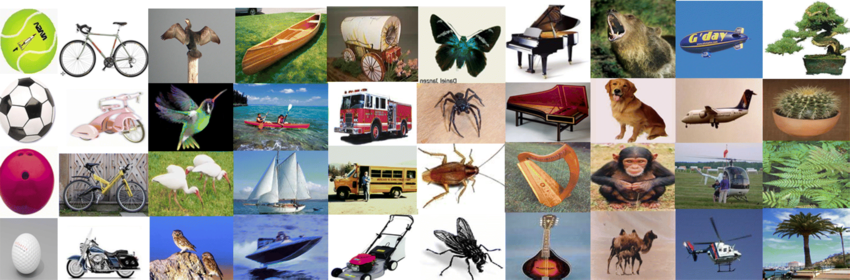 θt
Mini-batch
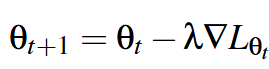 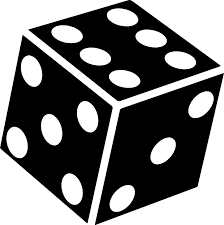 -Y
p(X)
Online algorithm
Data
importance
Ŷ
X
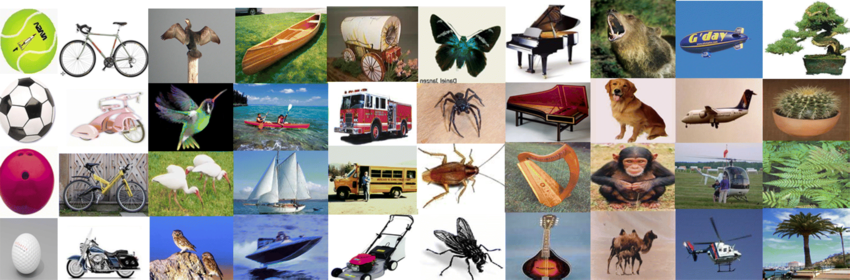 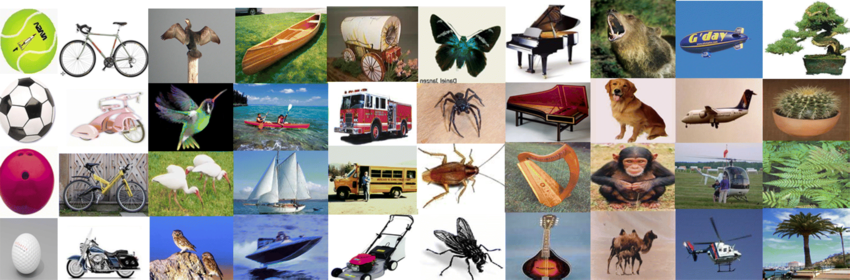 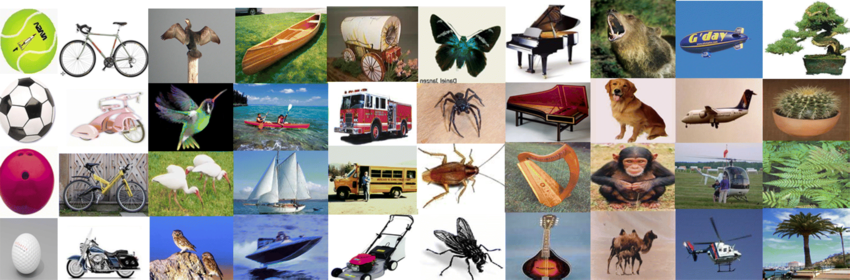 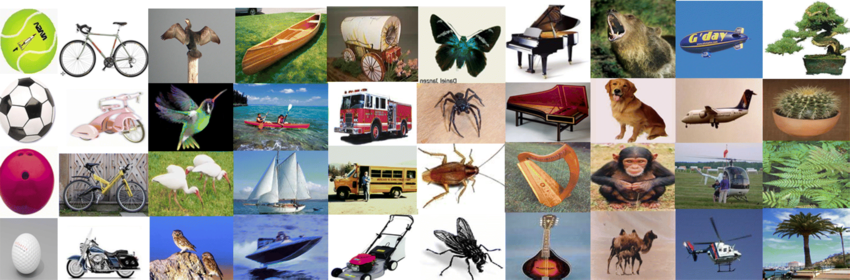 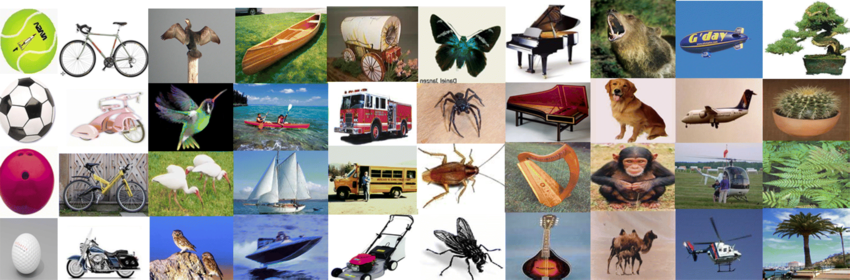 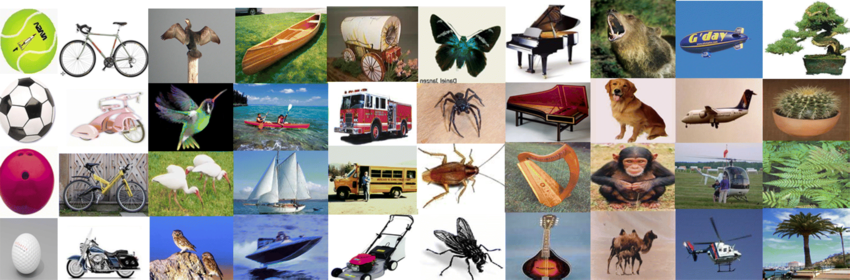 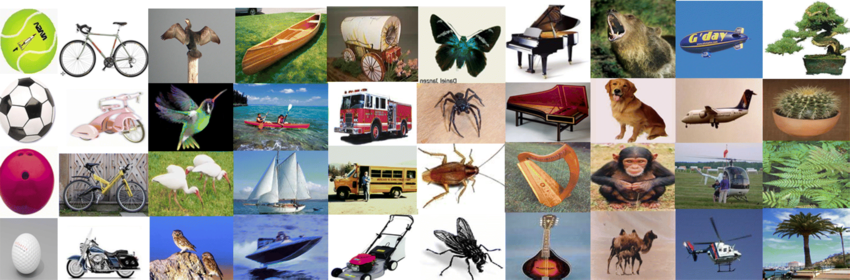 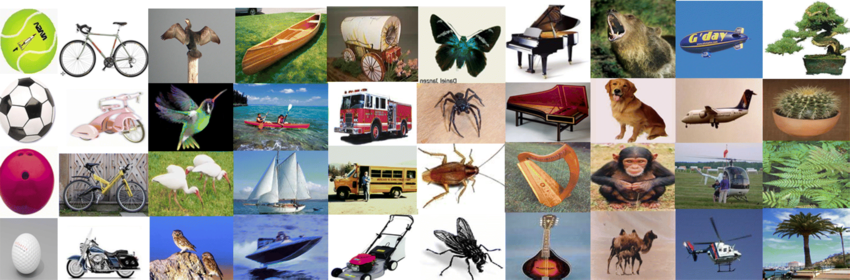 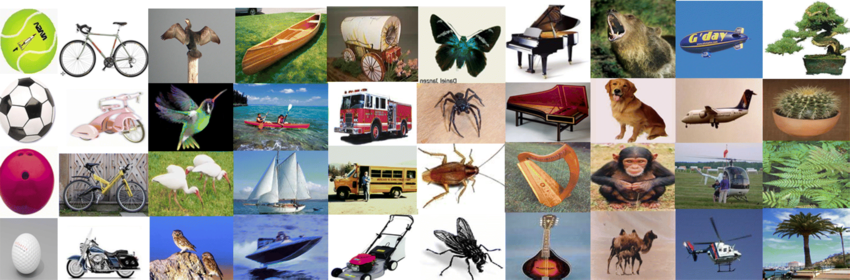 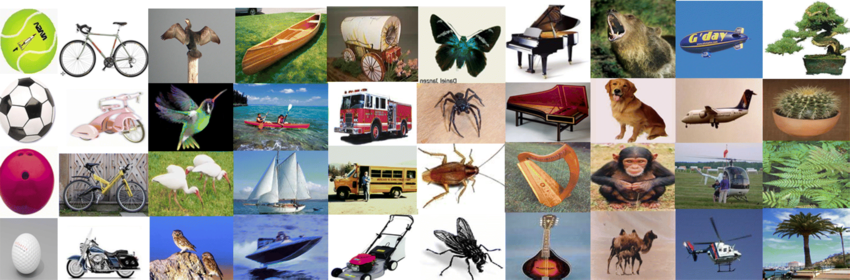 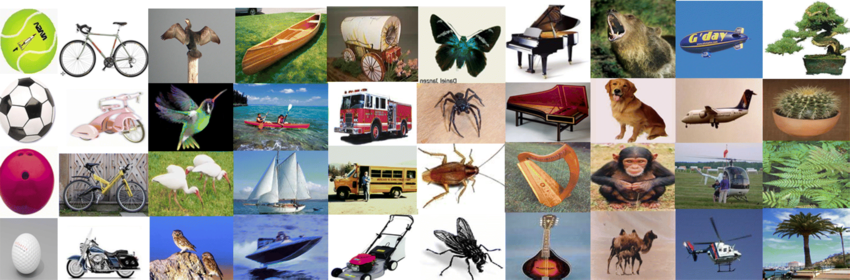 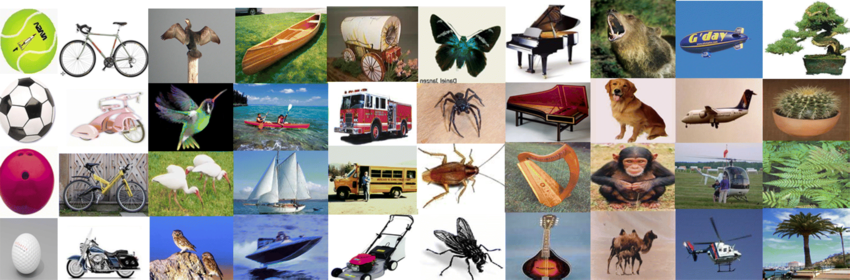 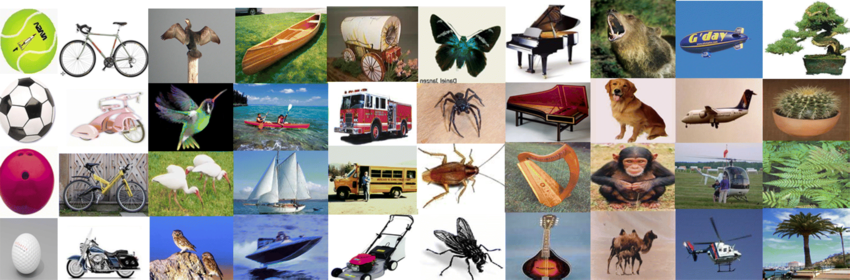 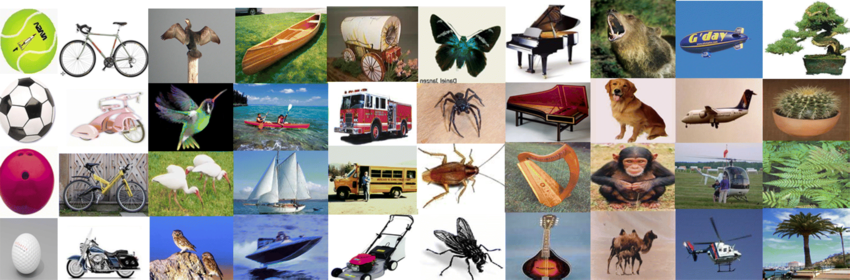 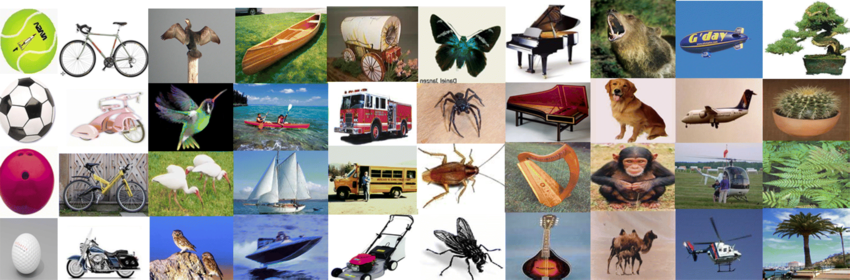 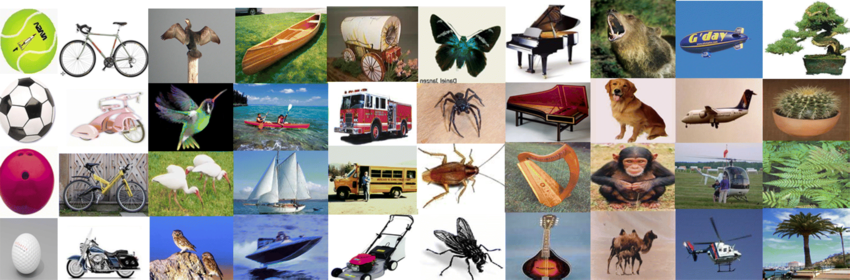 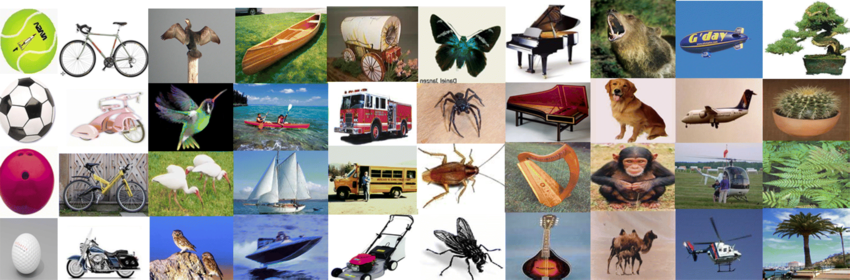 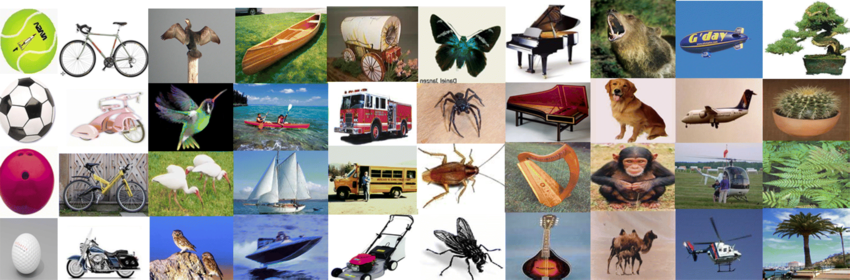 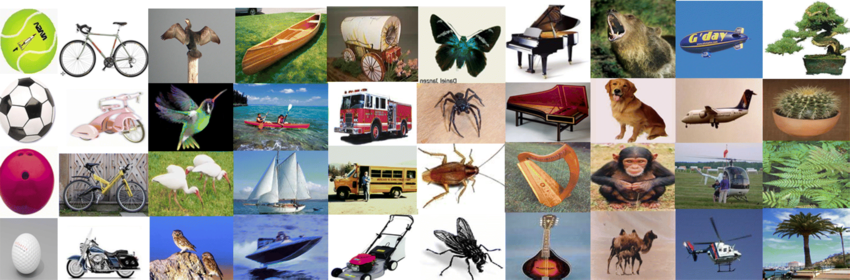 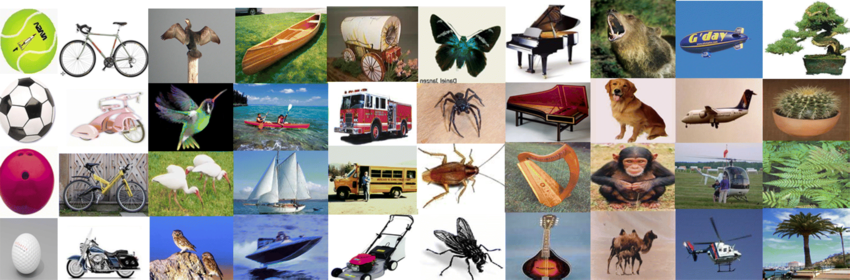 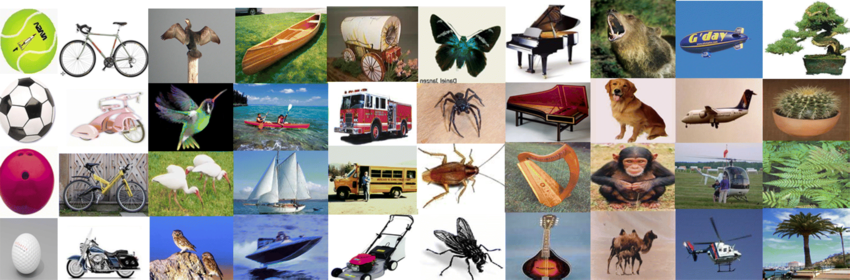 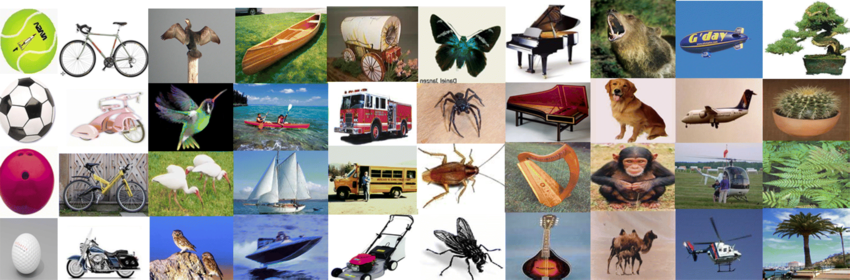 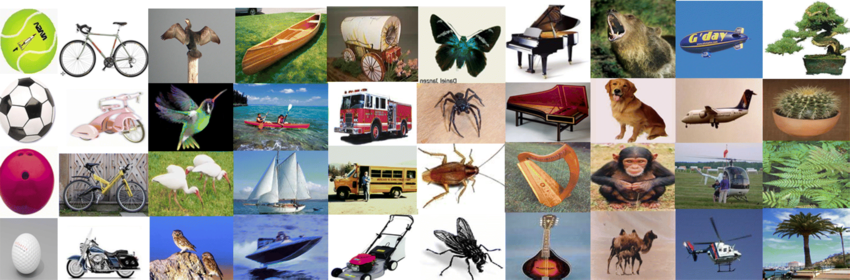 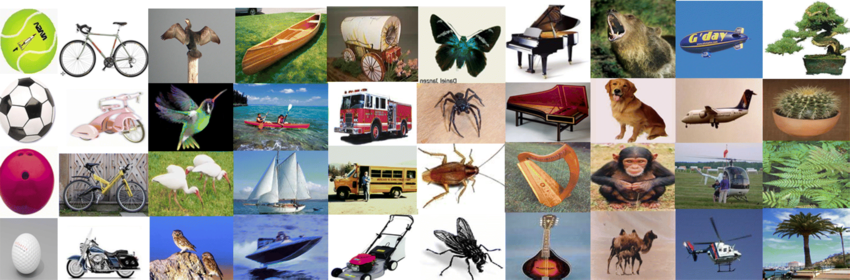 θt
Mini-batch
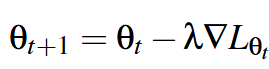 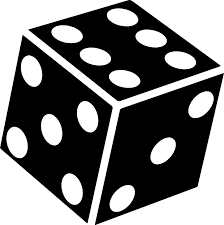 -Y
p(X)
Online algorithm
Data
importance
Ŷ
X
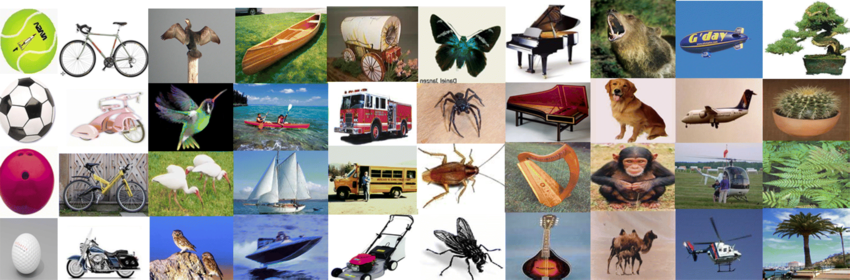 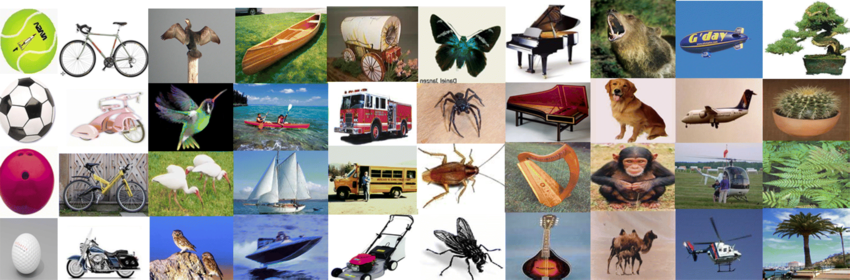 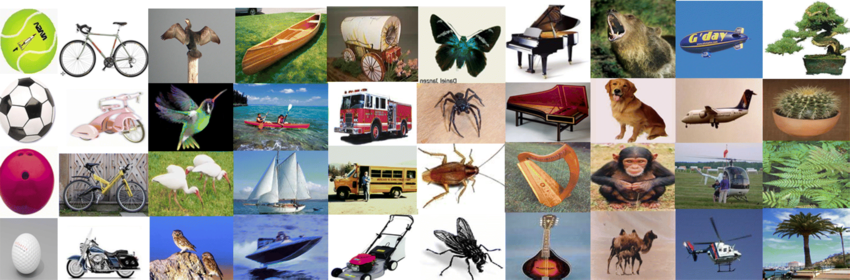 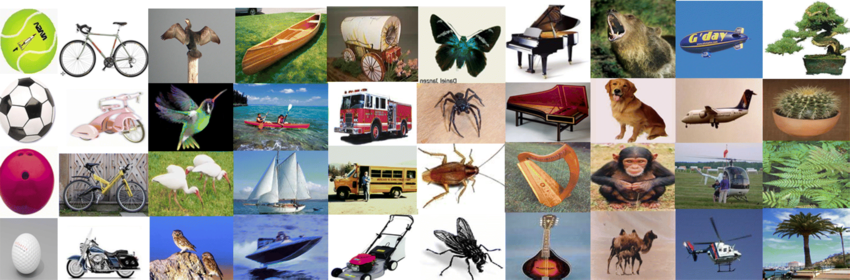 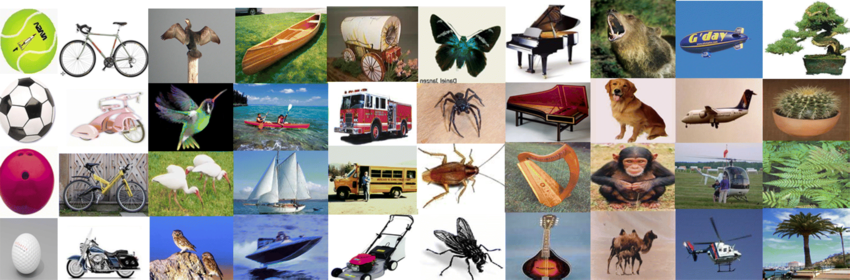 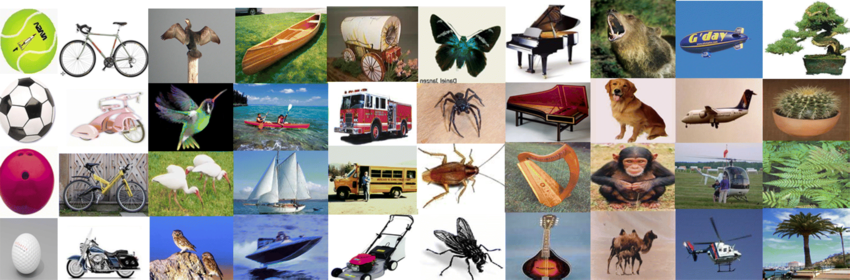 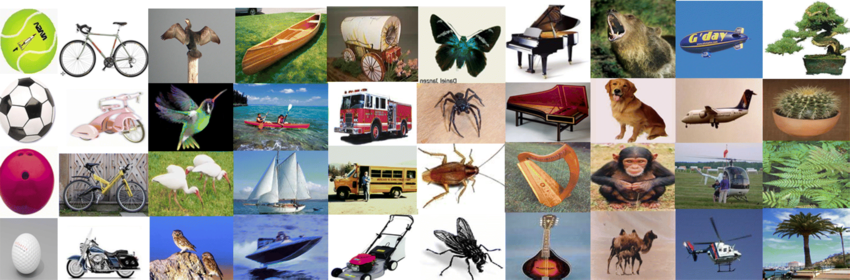 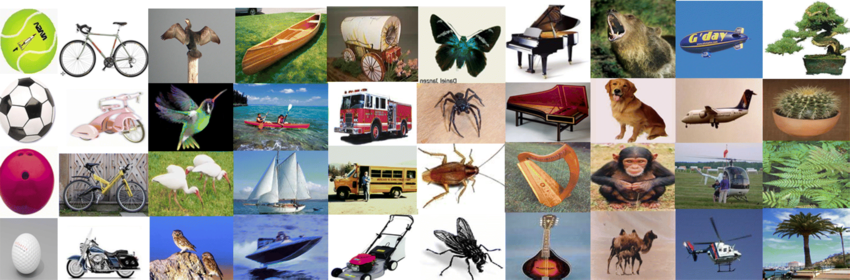 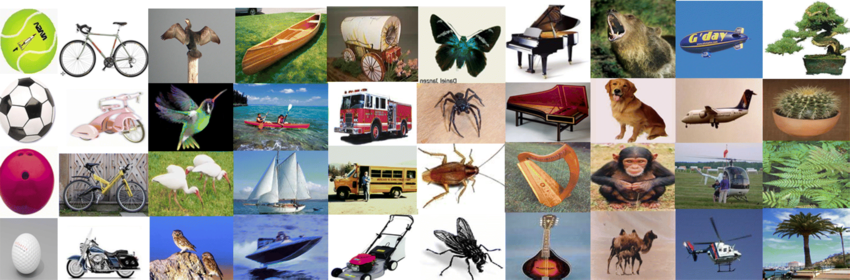 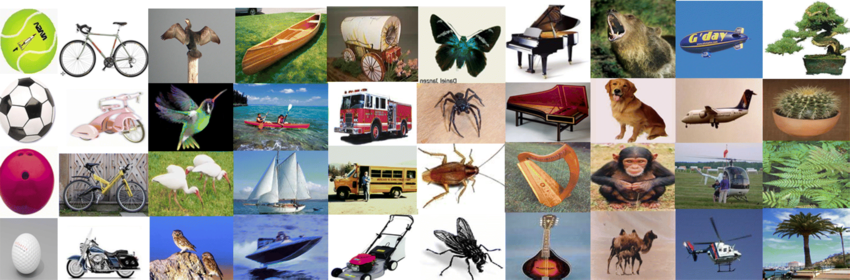 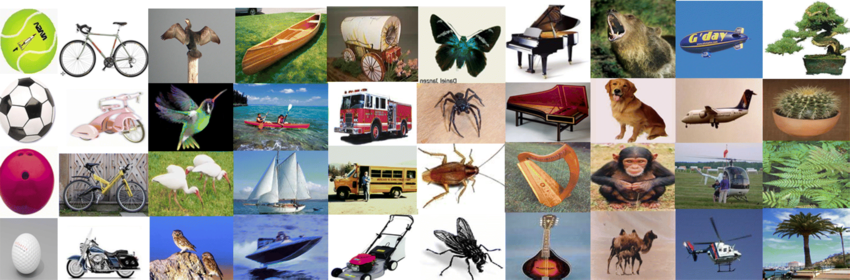 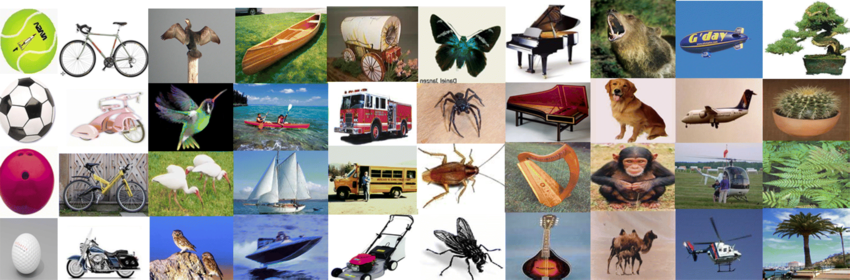 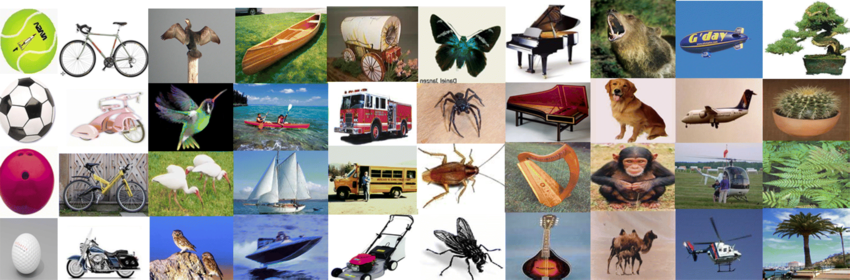 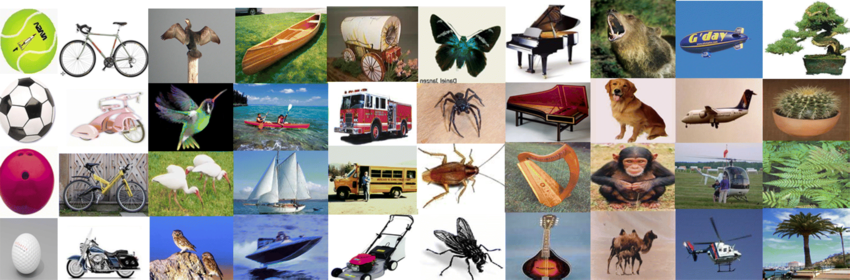 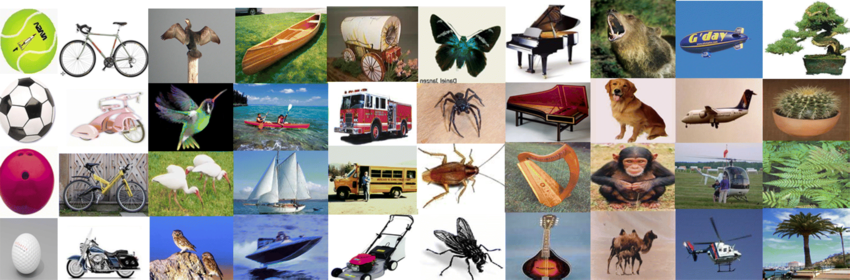 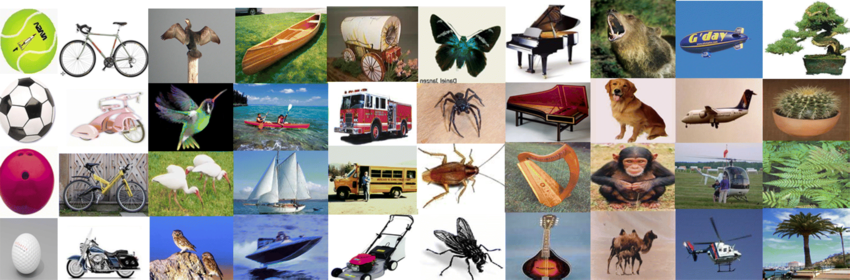 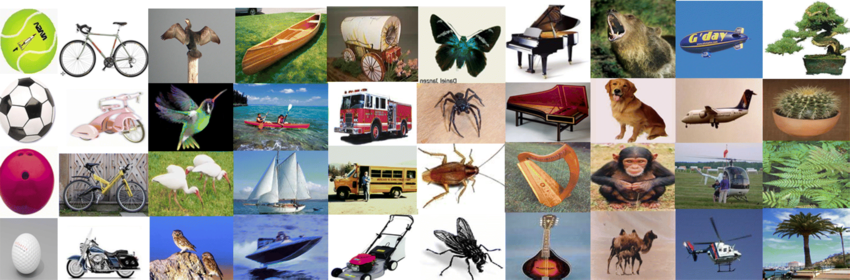 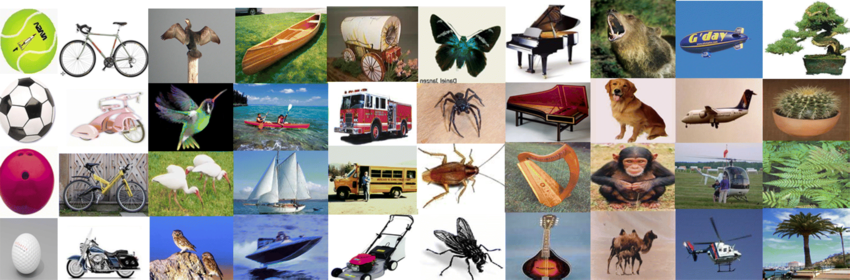 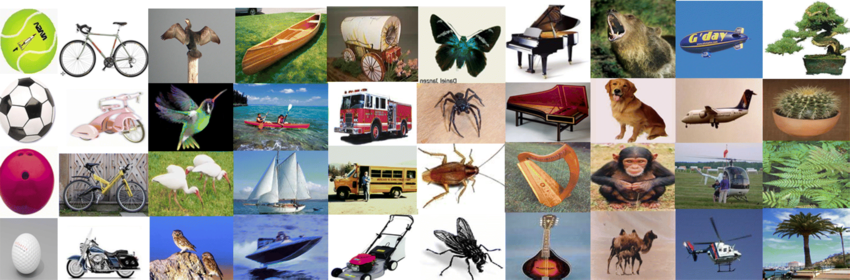 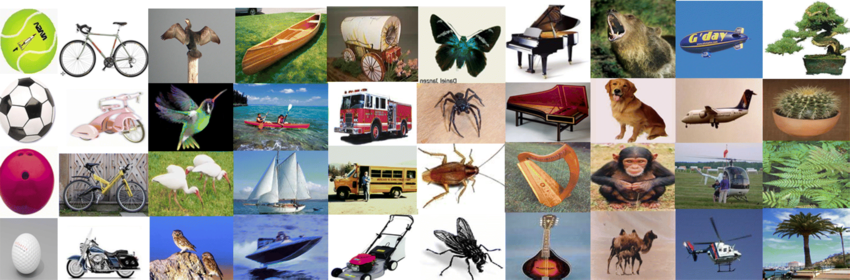 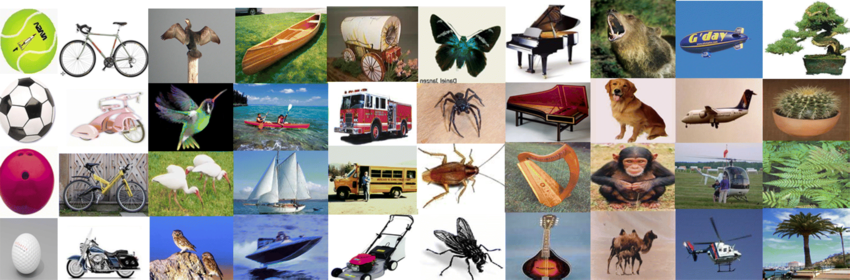 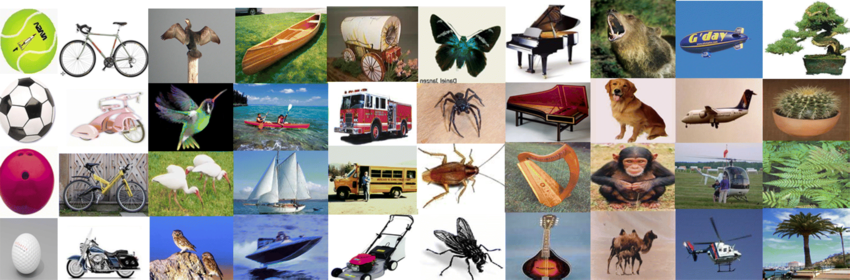 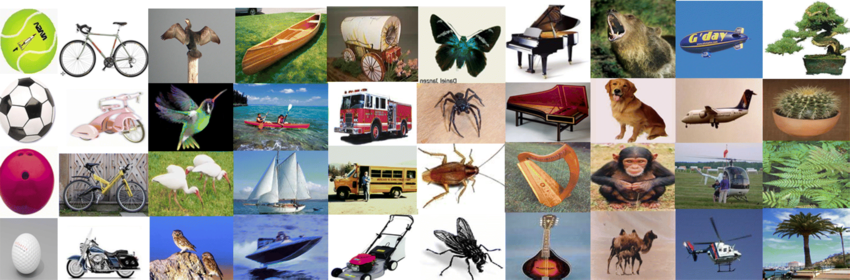 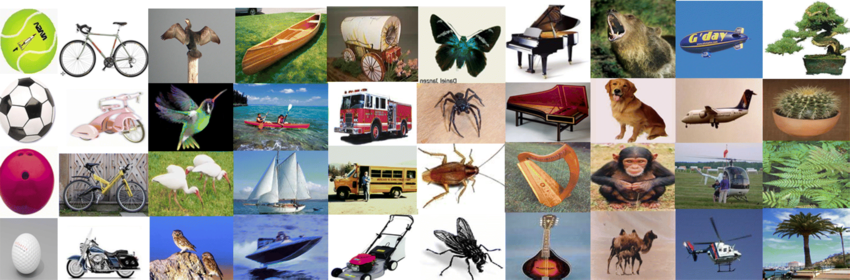 θt
Mini-batch
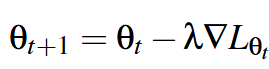 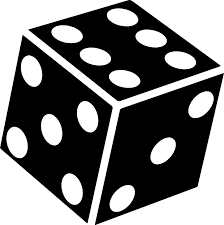 -Y
p(X)
Online algorithm
Optimization algorithm
Compute on the fly the importance
Select multiple data with replacement (Important to avoid bias on small dataset)
Memory update from data seen (limit extra computation)
Add small epsilon at the end of each epoch to avoid forgotten data
Momentum to avoid firefly update


Memory storage for importance metric
Use memory instead of resampling few data from a larger batch


The importance metric evolve over optimization
Important data at the beginning are not necessary the same as in late optimization (or at least not the same magnitude)
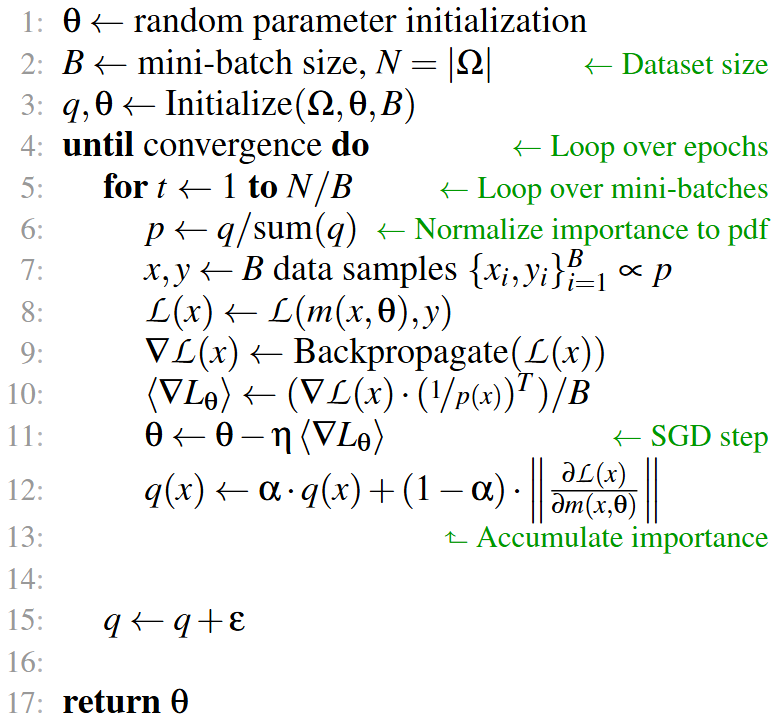 Data pruning
Average
importance
Data
importance
Pruning threshold
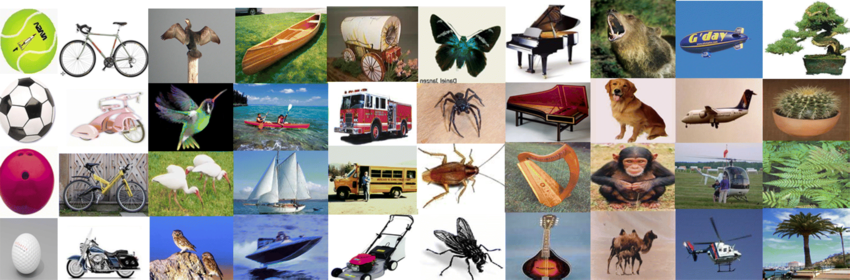 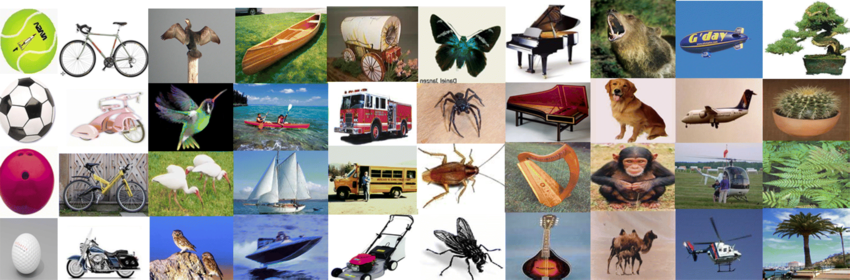 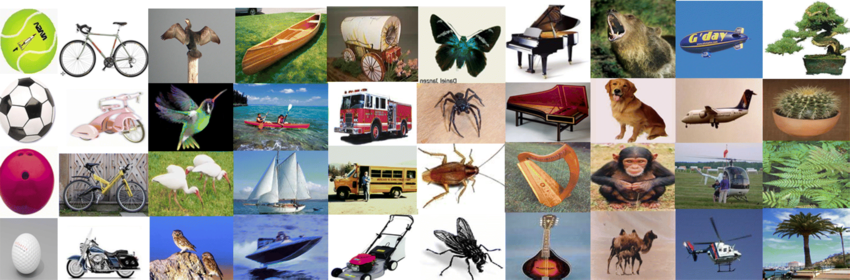 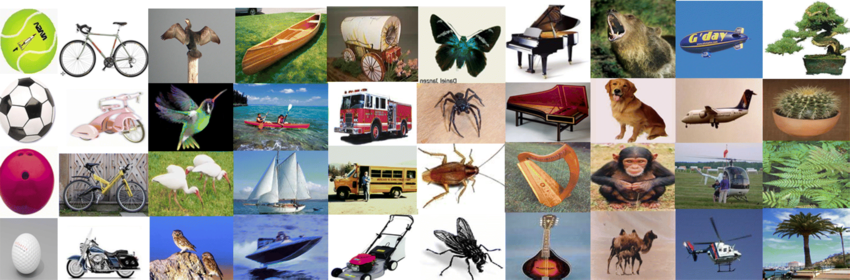 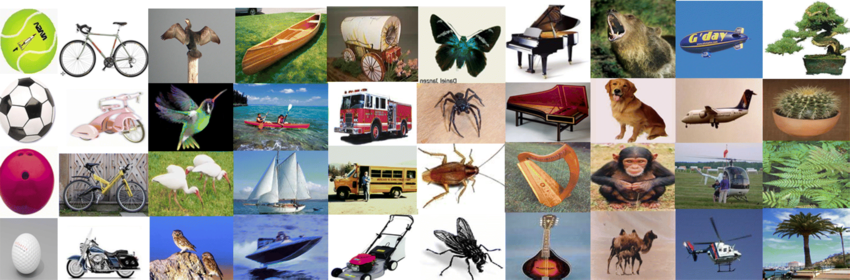 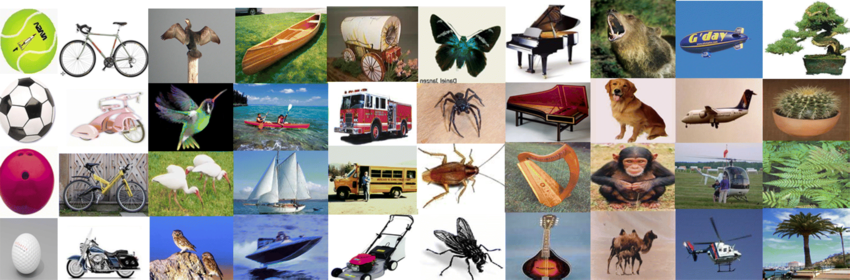 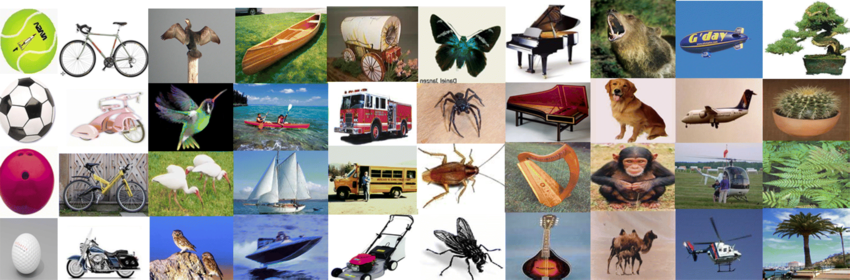 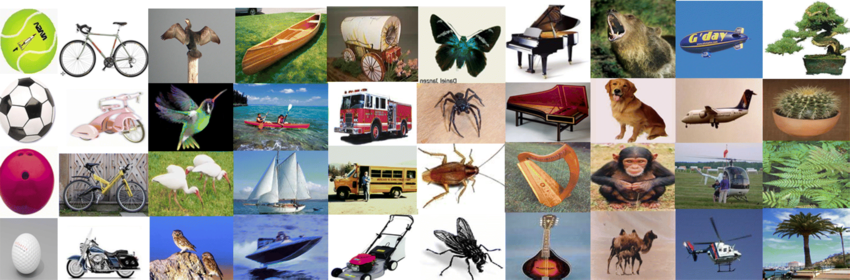 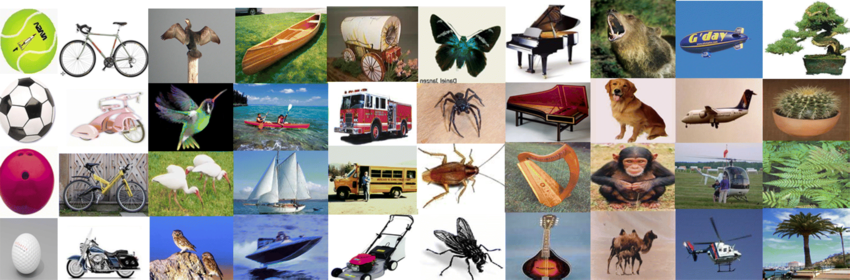 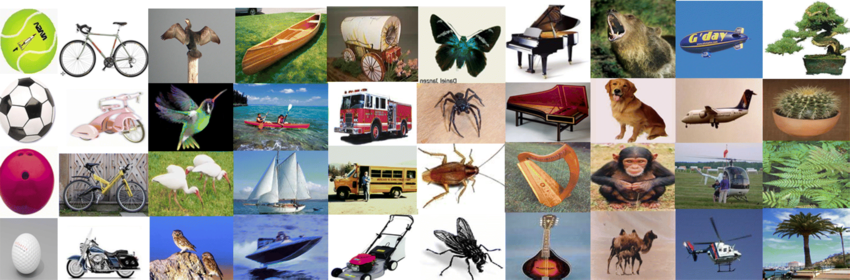 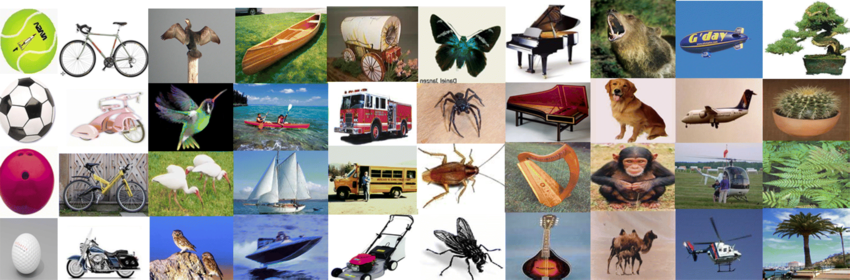 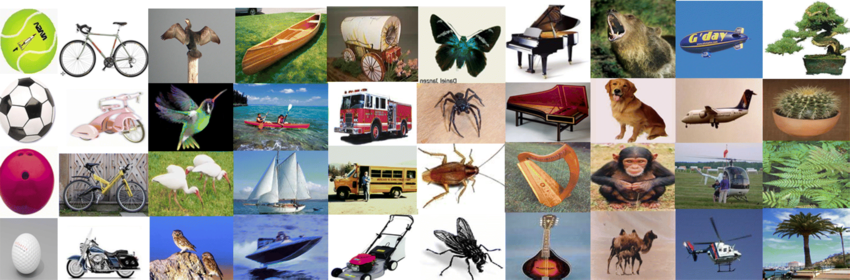 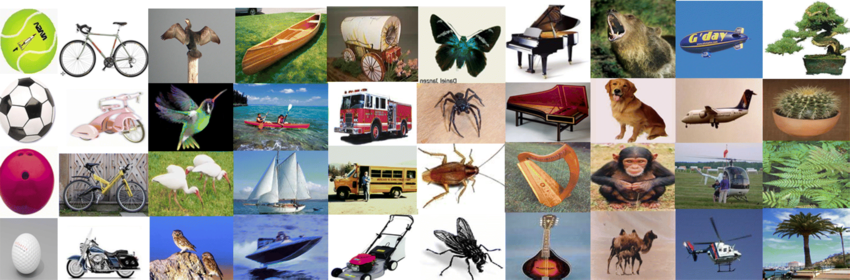 Data pruning
Data pruning allows to reduce the dataset size by removing data not contributing to learning
Multiple heuristic can be used for pruning (remove a fix portion of the dataset or all data below a threshold)
Pruning can be done as a precomputation or during training
Reducing the dataset size help accelerating training time due to cheaper memory access

Data pruning is useful to maximize gradient magnitude
Removing gradient with small gradient magnitude have an impact on the estimation
It increase the average magnitude in addition of reducing noise

If Pruning is done too aggressively it can create bias and overfit
It is possible to reuse remove data after some time to verify their importance remain low
Results
Results
Comparison of the importance weights evolution (MNIST classification)

Ours method is the closest to optimal distribution
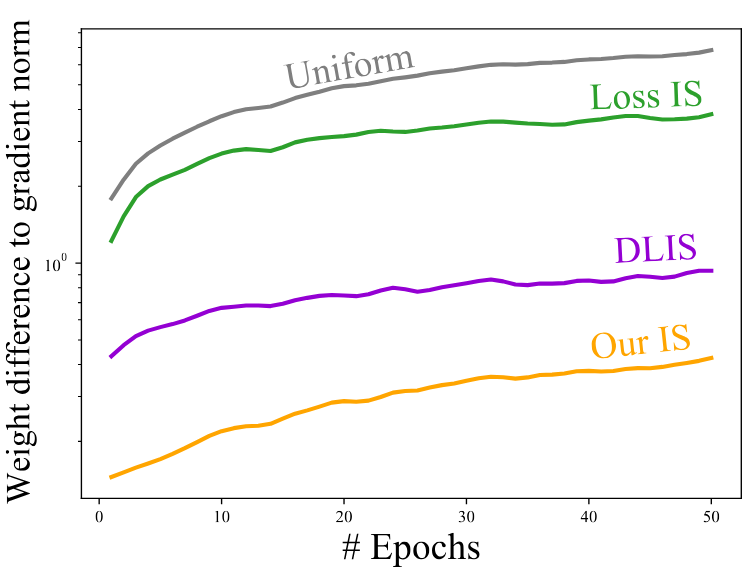 θ
Results
MNIST classification
Hand written digits 0-9 (10 classes) classified using a fully connected network and a Cross entropy loss using weight decay
θ
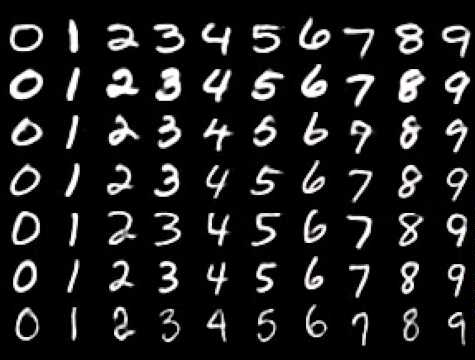 Results
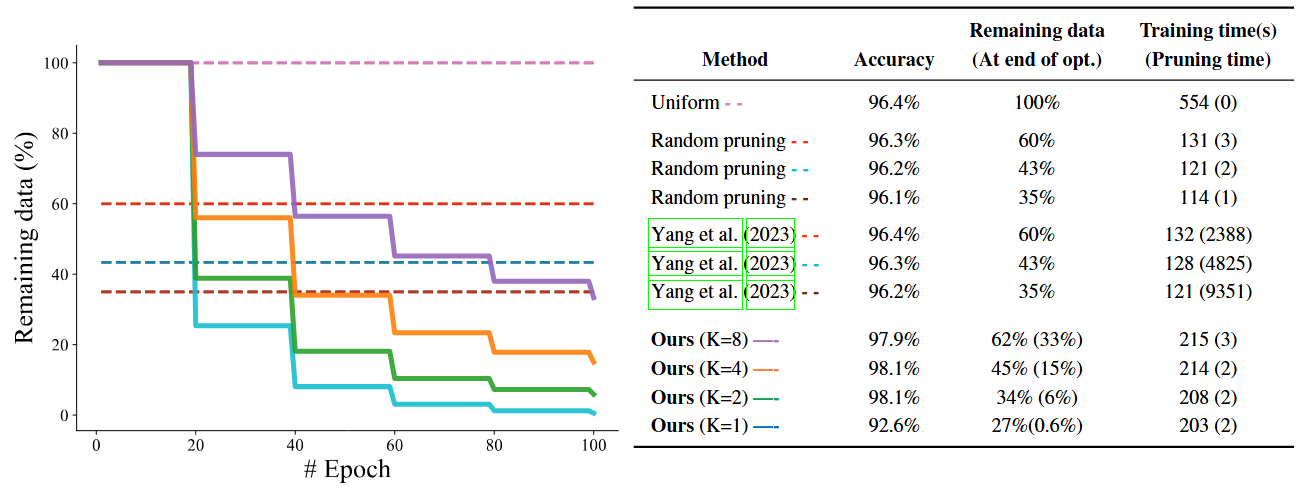 Results
CIFAR-10 is a classical image classification dataset with 10 class

We used a Convolutional network architecture and Simple Cross entropy loss using weight decay
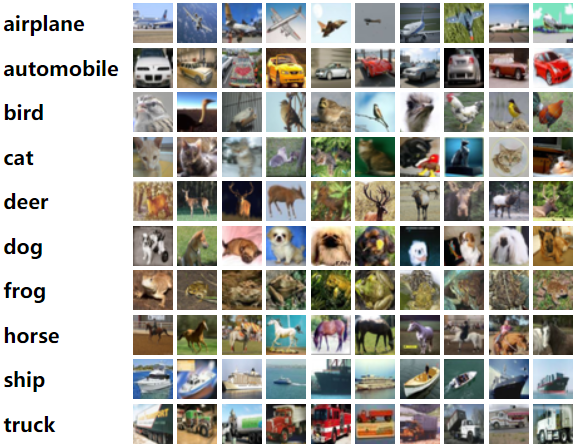 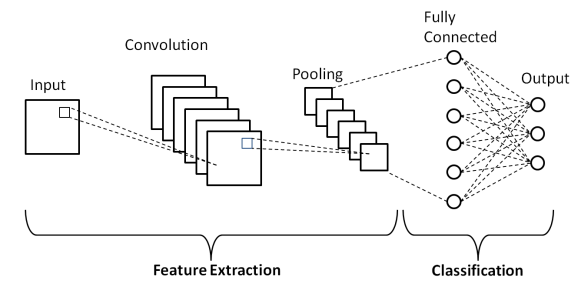 Results
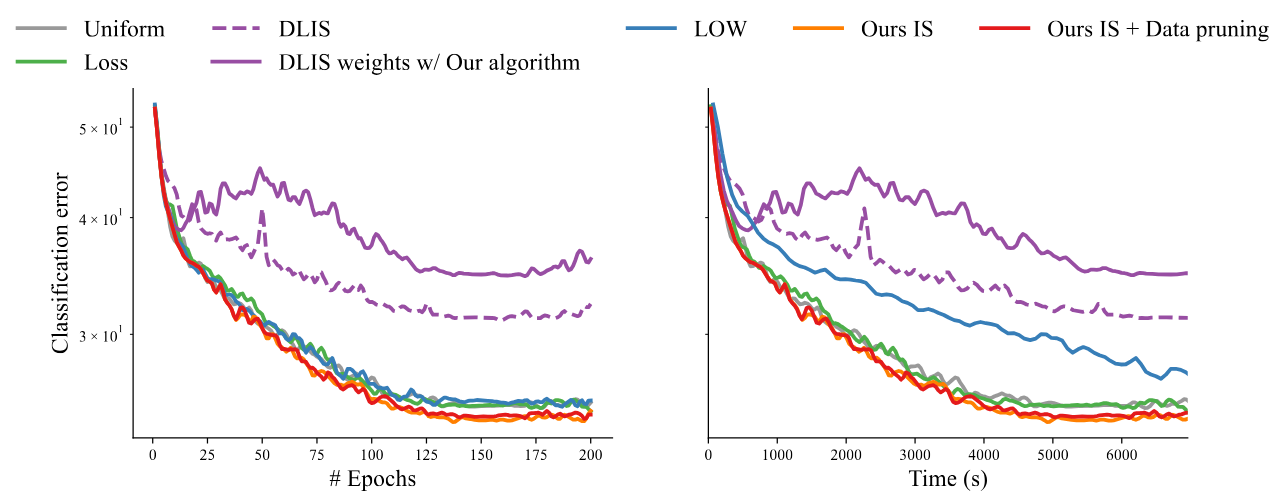 Results
We compared on point cloud classification using a ModelNet40 architecture

Points are sampled using Poisson disc sampling of 20 points

Optimization is done using Cross Entropy losswith weight decay
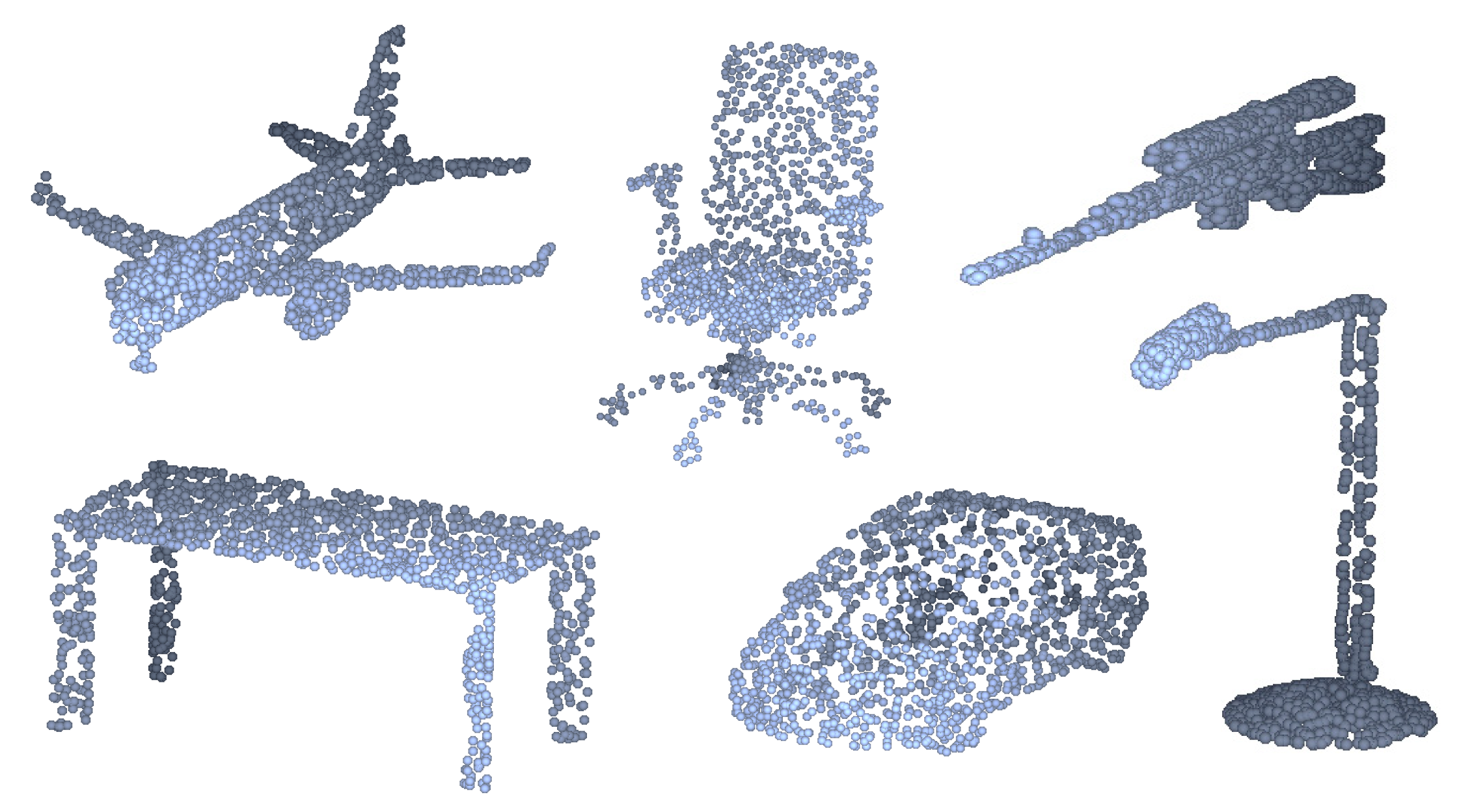 [Speaker Notes: Poisson disc sampling ensure minimum distance between all sampled points]
Results
Point cloud classification
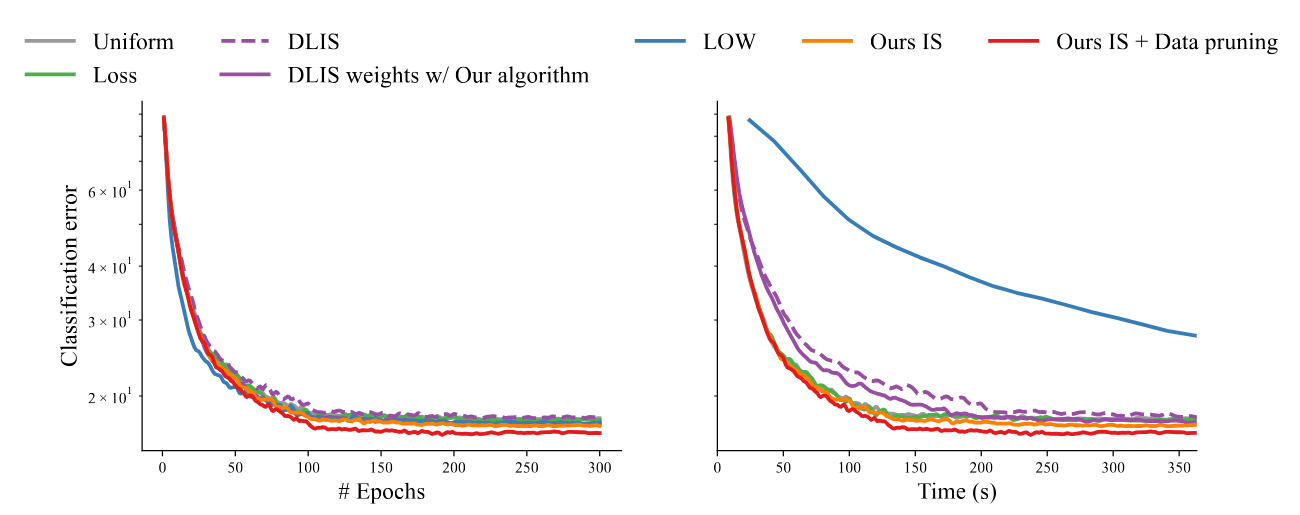 Results
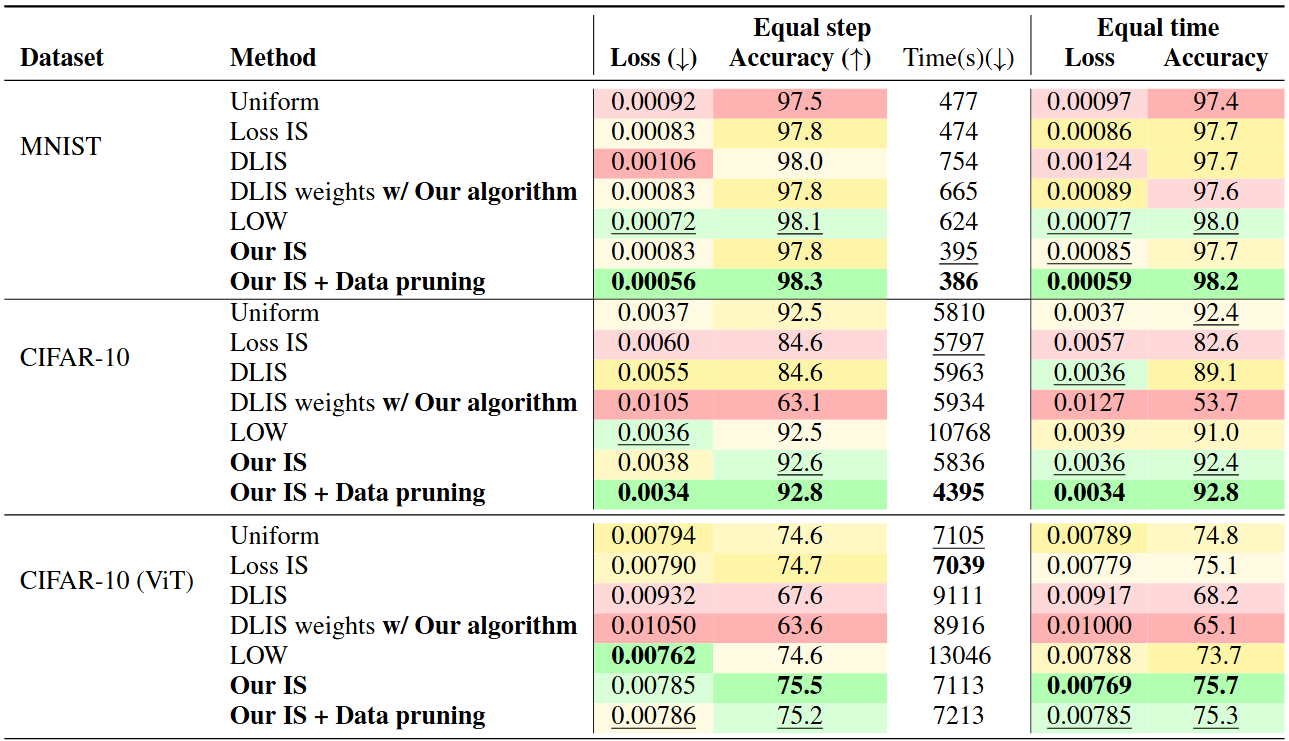 Results
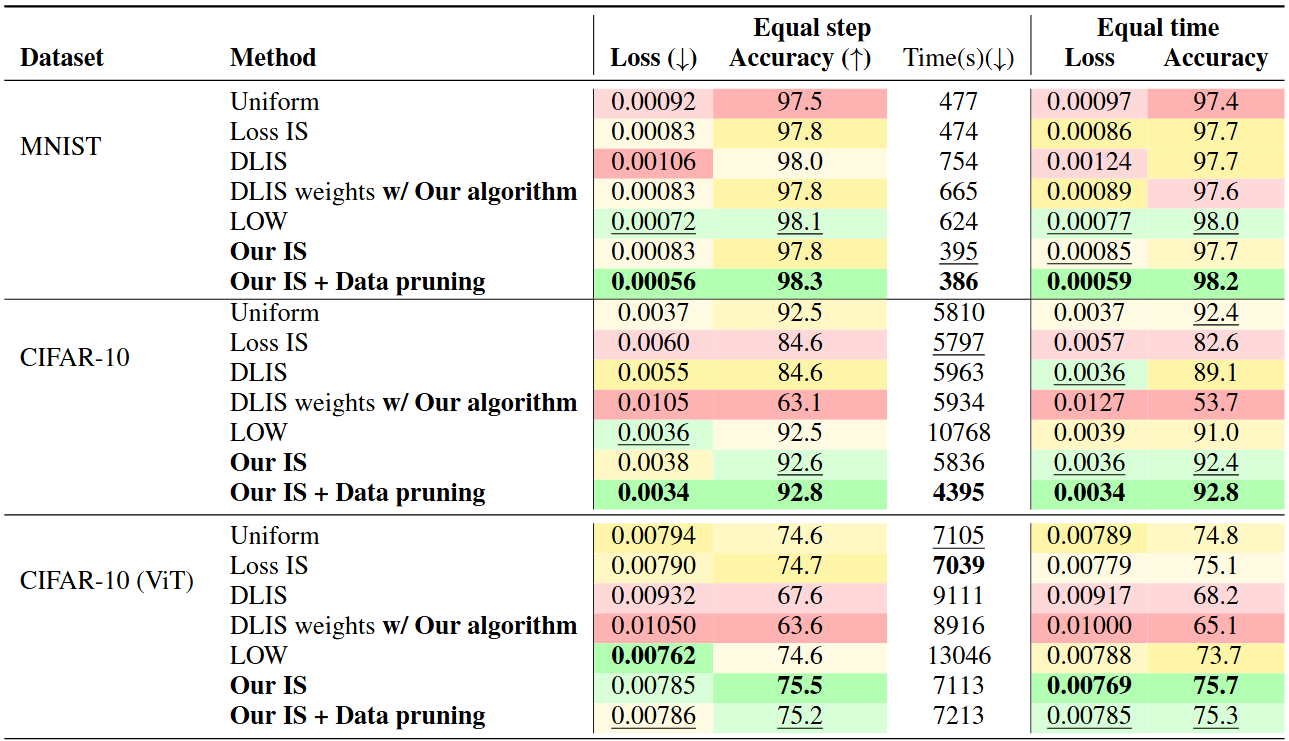 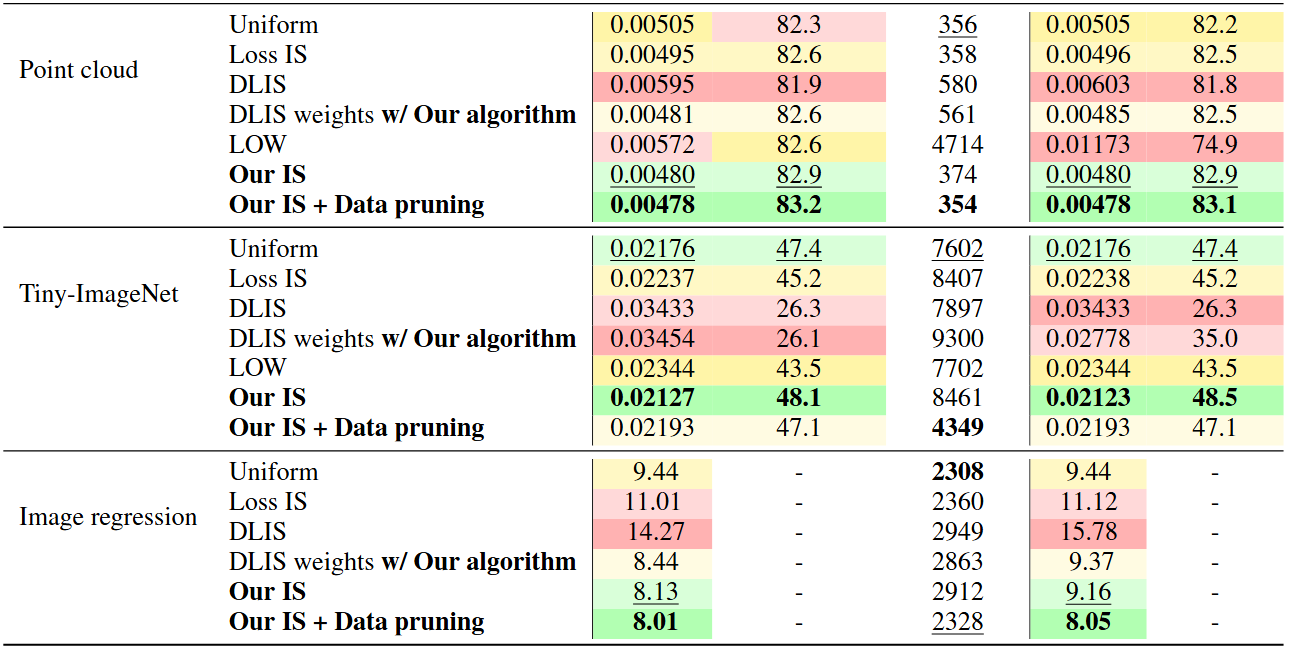 Results
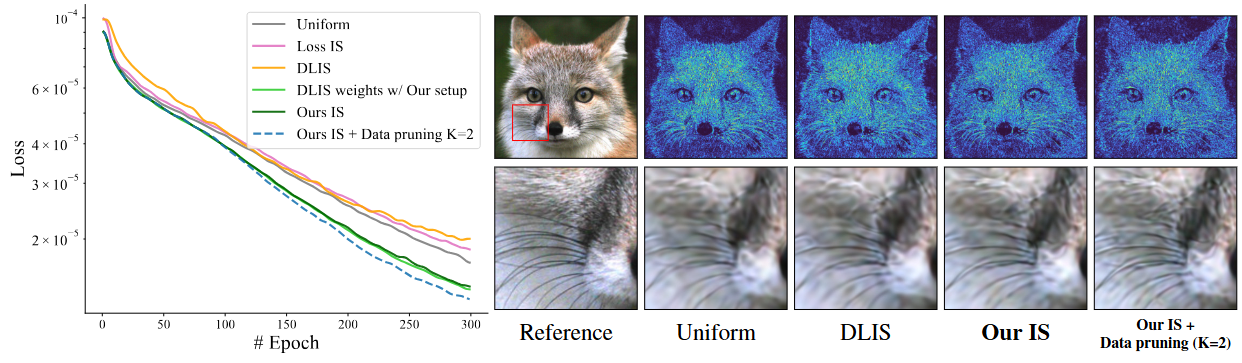 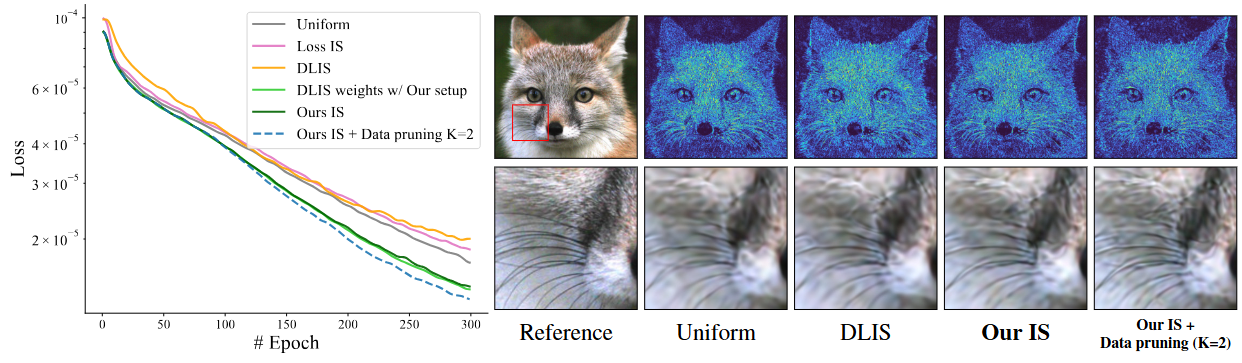 Future work
Future work
Is it possible to do better than Importance sampling ?
Is it possible to use more that a single sampling distribution ?
Come to our presentation this afternoon





Apply our importance sampling method to deep learning task and larger dataset


Extend our method to unsupervised learning
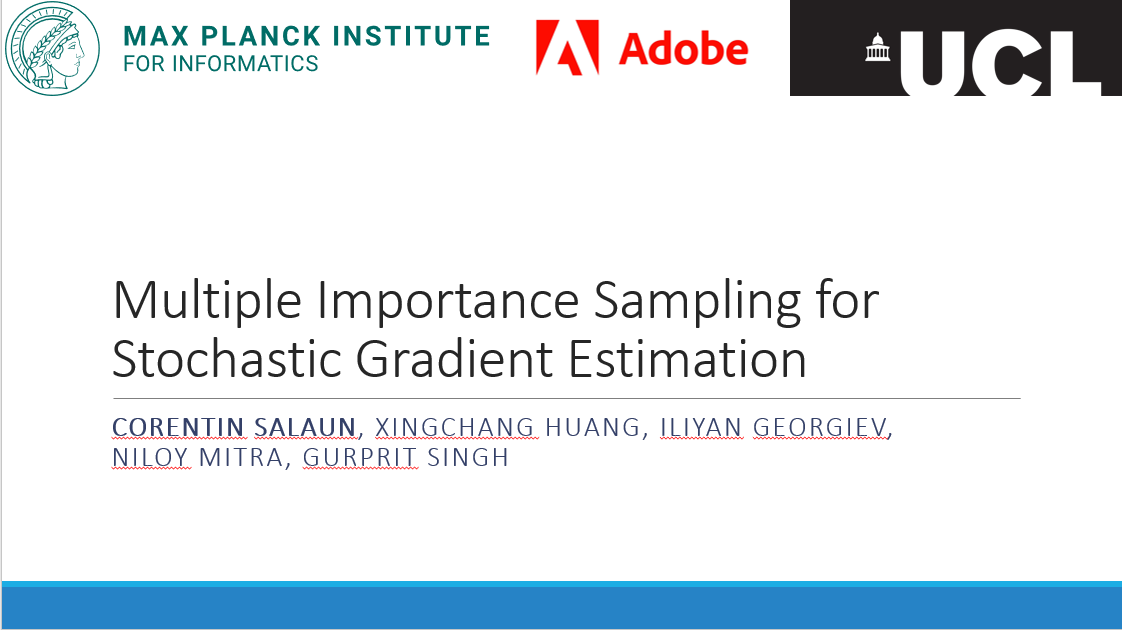 Conclusion
We presented an online algorithm for adaptive importance sampling 
Reduce overhead using memory of all data importance
Adapt importance with evolution of the model parameters

We derived an importance metric based on network output
It offer better trade-off between quality and computation time
Also benefit from close form evaluation

Our method can be combined with data pruning to further speed-up convergence

We demonstrate it’s capacity on classification tasks and beyond